Arizona NASA Space Grant ConsortiumAnnual Statewide Student Research SymposiumCasa Grande Union High SchoolASCEND HIGH ALTITUDE BALLOON PROJECTApril 2023
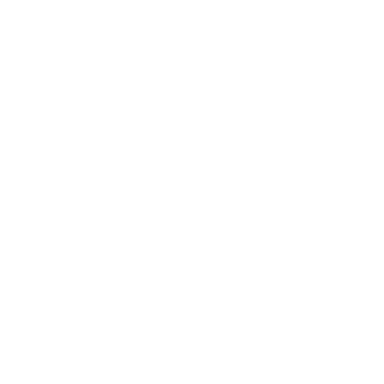 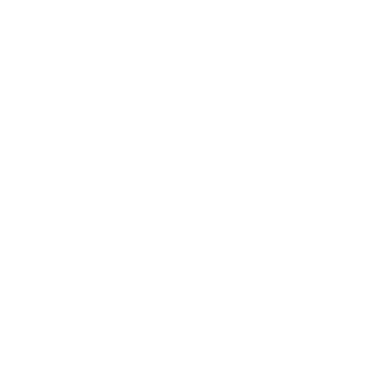 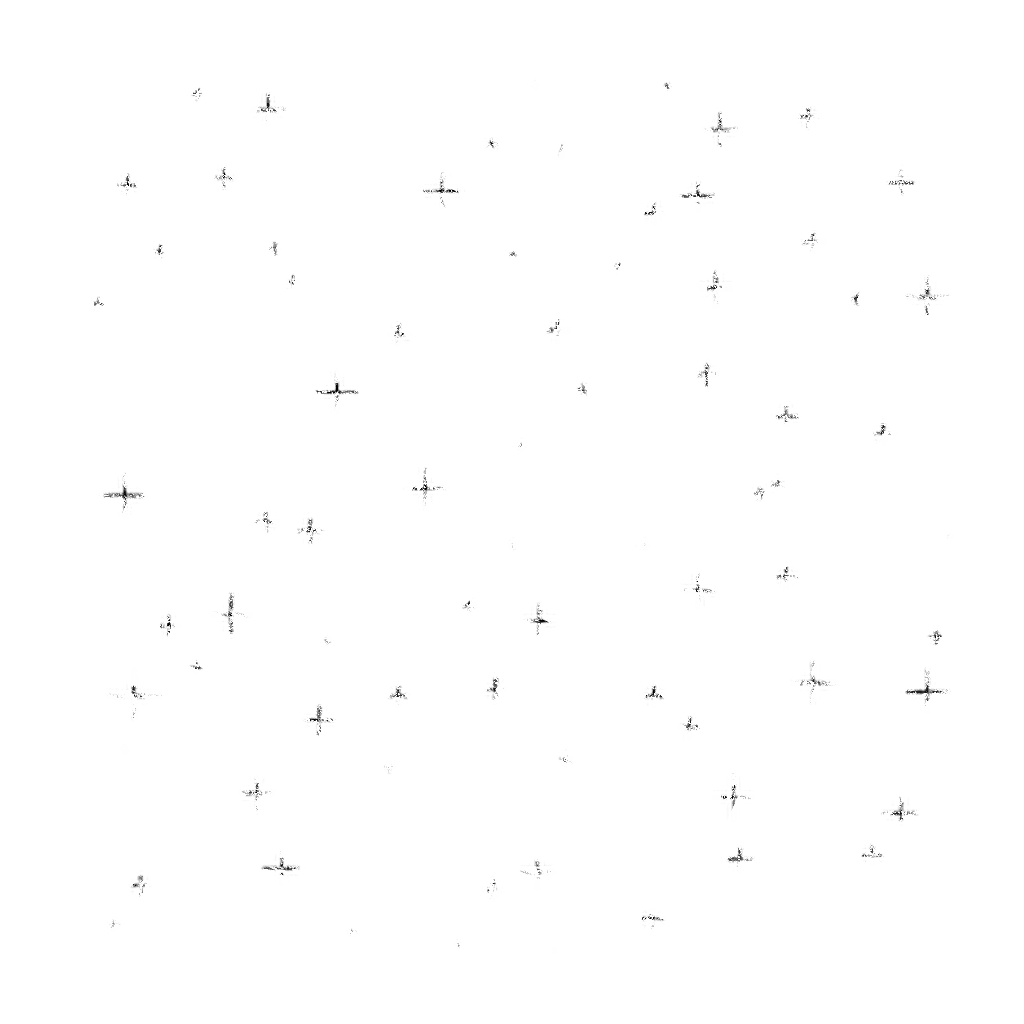 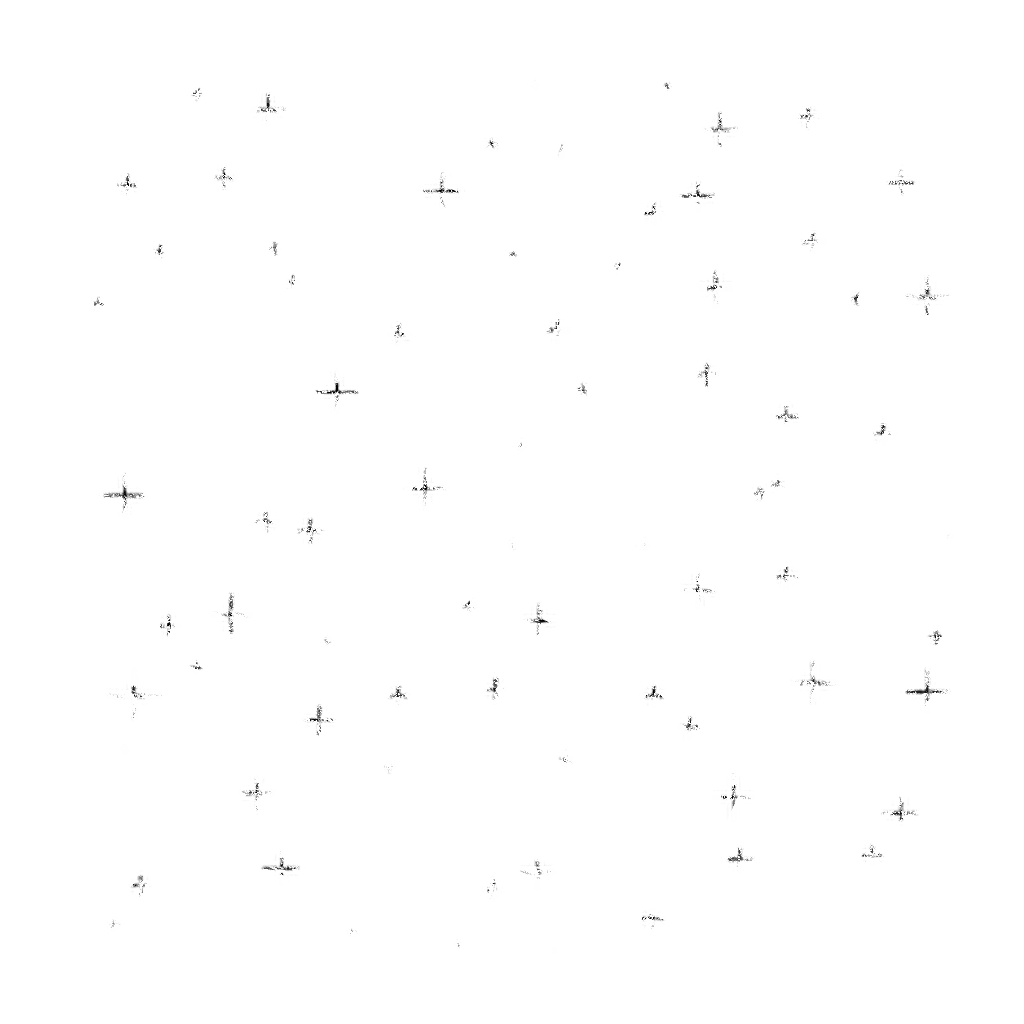 Project Team
Project Manager: Jonathan Lawson

Science Principal Investigator: Valia Kaliotzakis

Payload Designer: Elias Razo

Control System/Software: Neal Allado

Electronic Systems Assembly: Ella Barth, Amaya Fisher

Fabrication/Assembly: Angel Gonzalez, Melody Limon,  Elijah Ramirez

Data Analysis: Jacob Ross
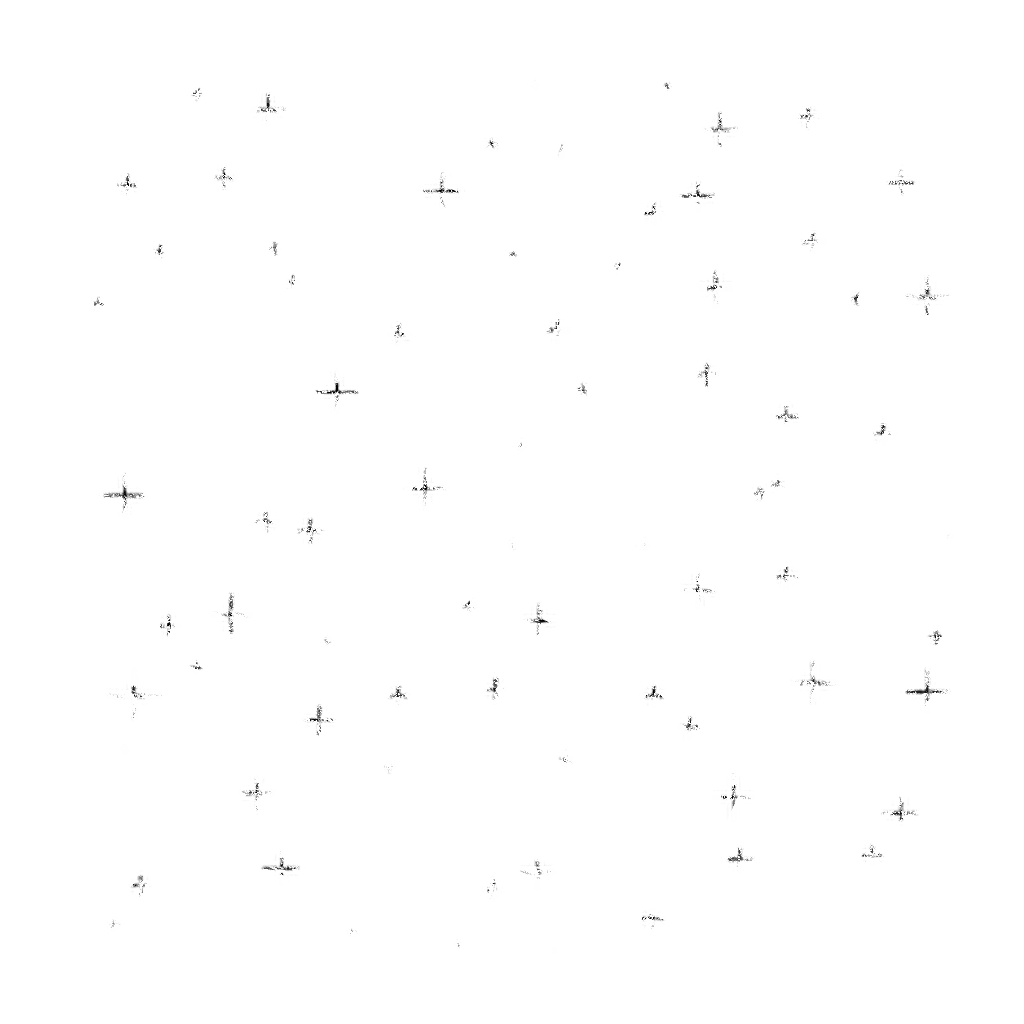 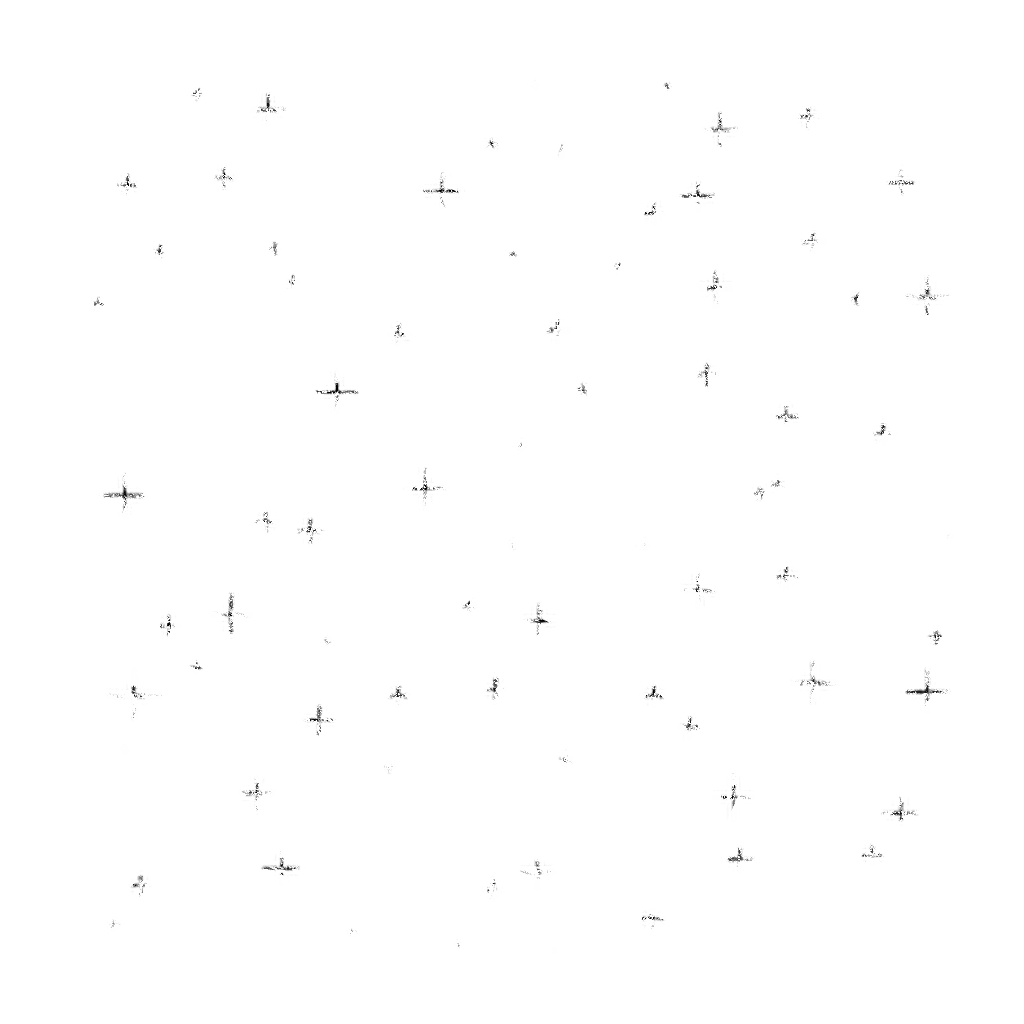 Mission Statement
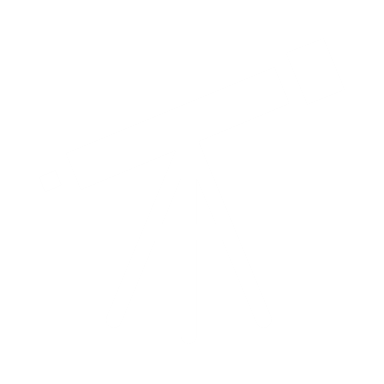 Our mission is to design and construct a payload capable of measuring ozone levels, having two experiments that involve particle capture in the stratosphere using aerogel, and examining the growth of E. coli in correlation with gamma radiation levels.
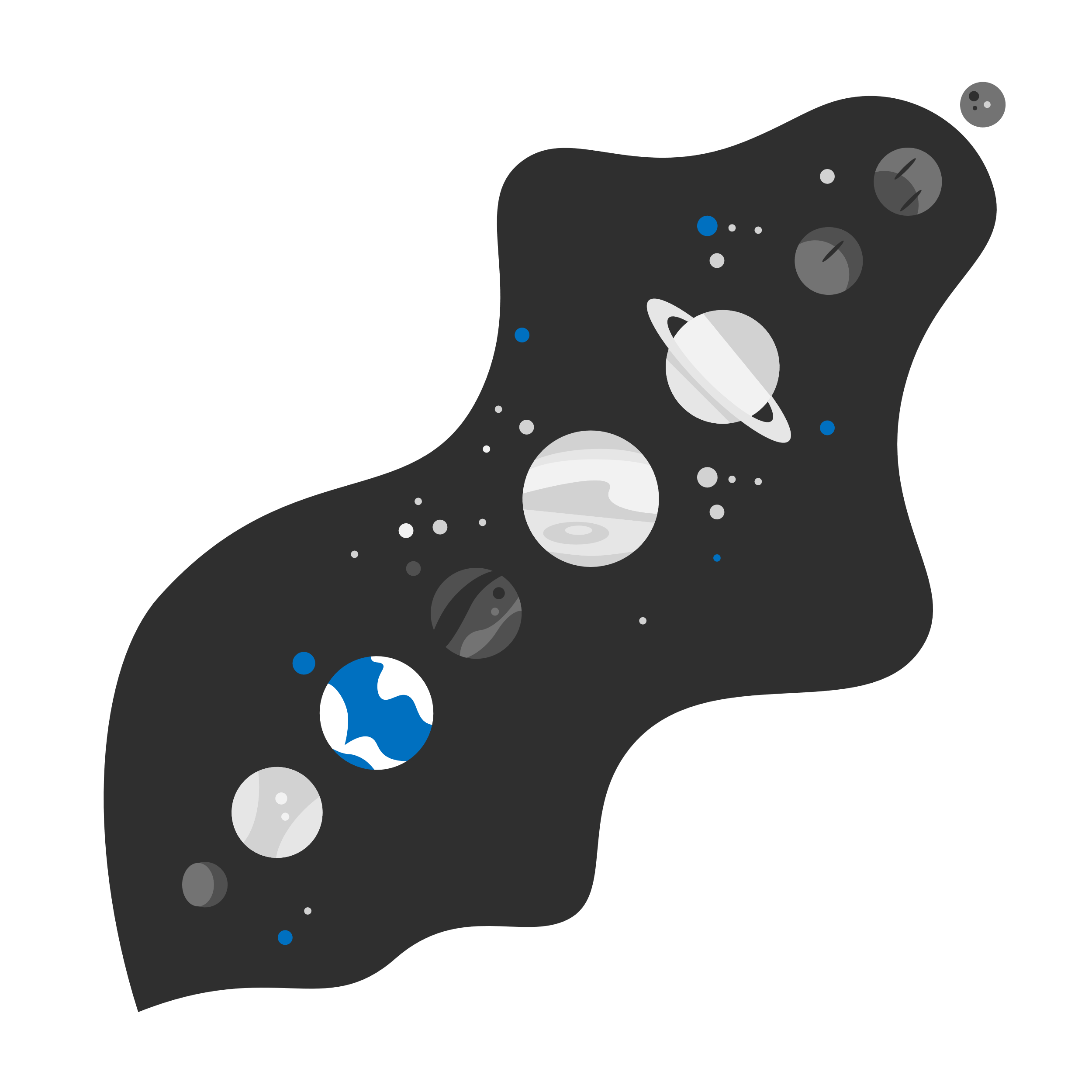 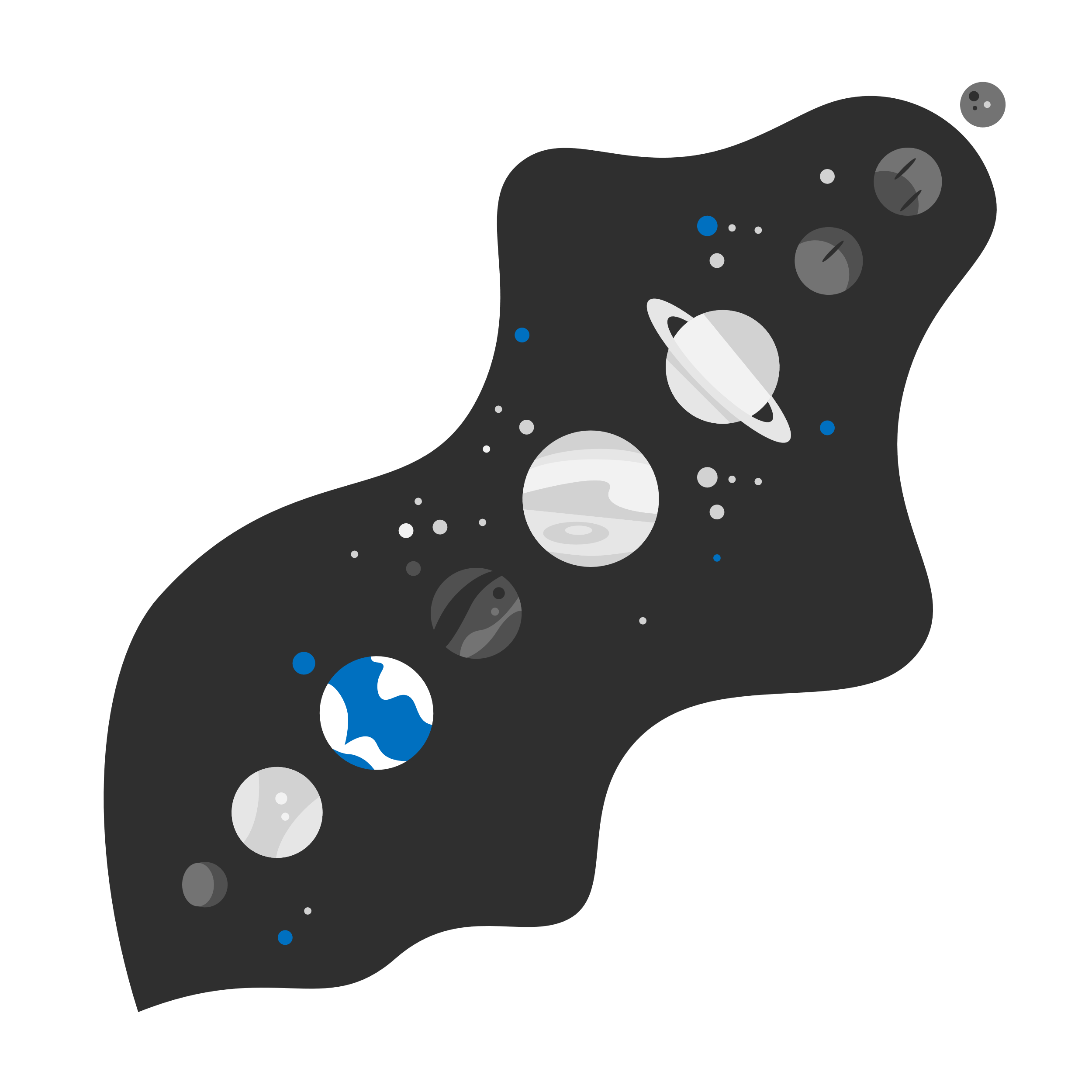 DESIGN
Fall Semester Enclosure
(Post Recovery)
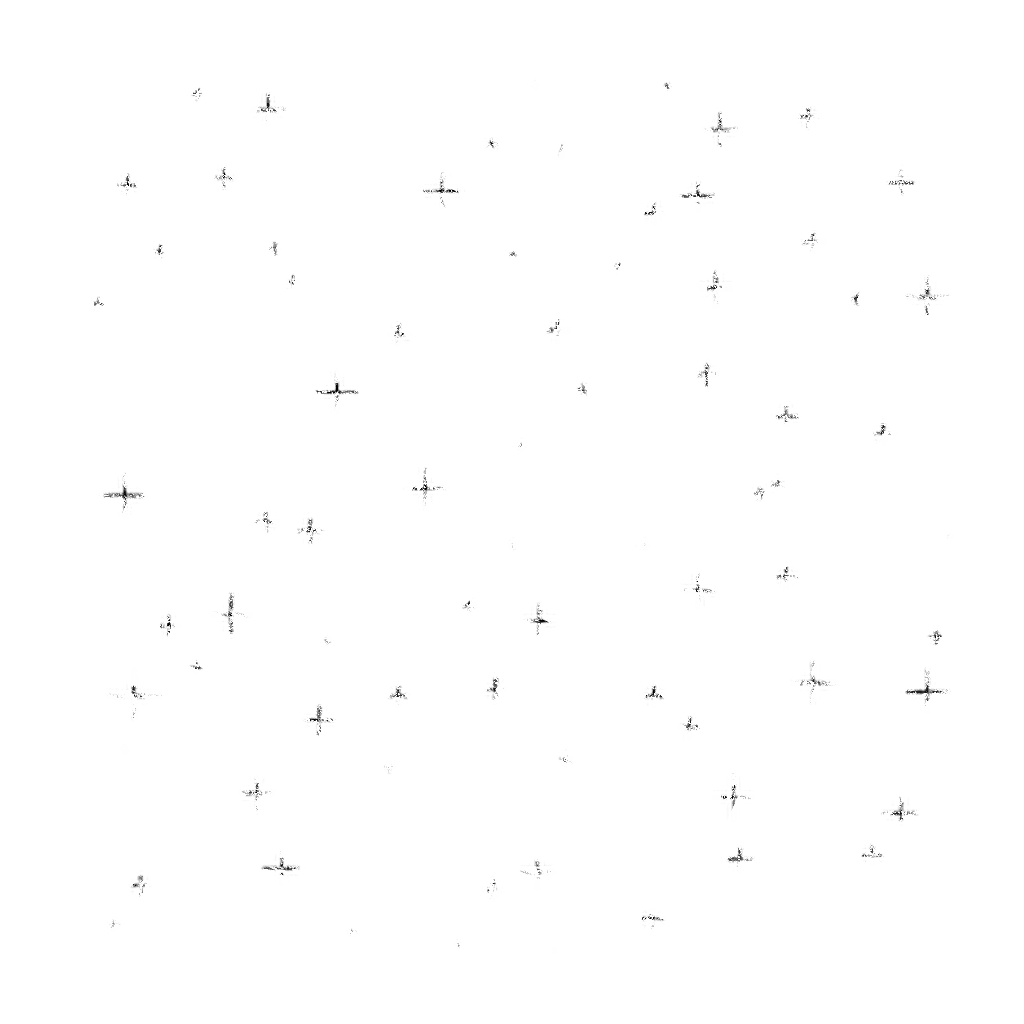 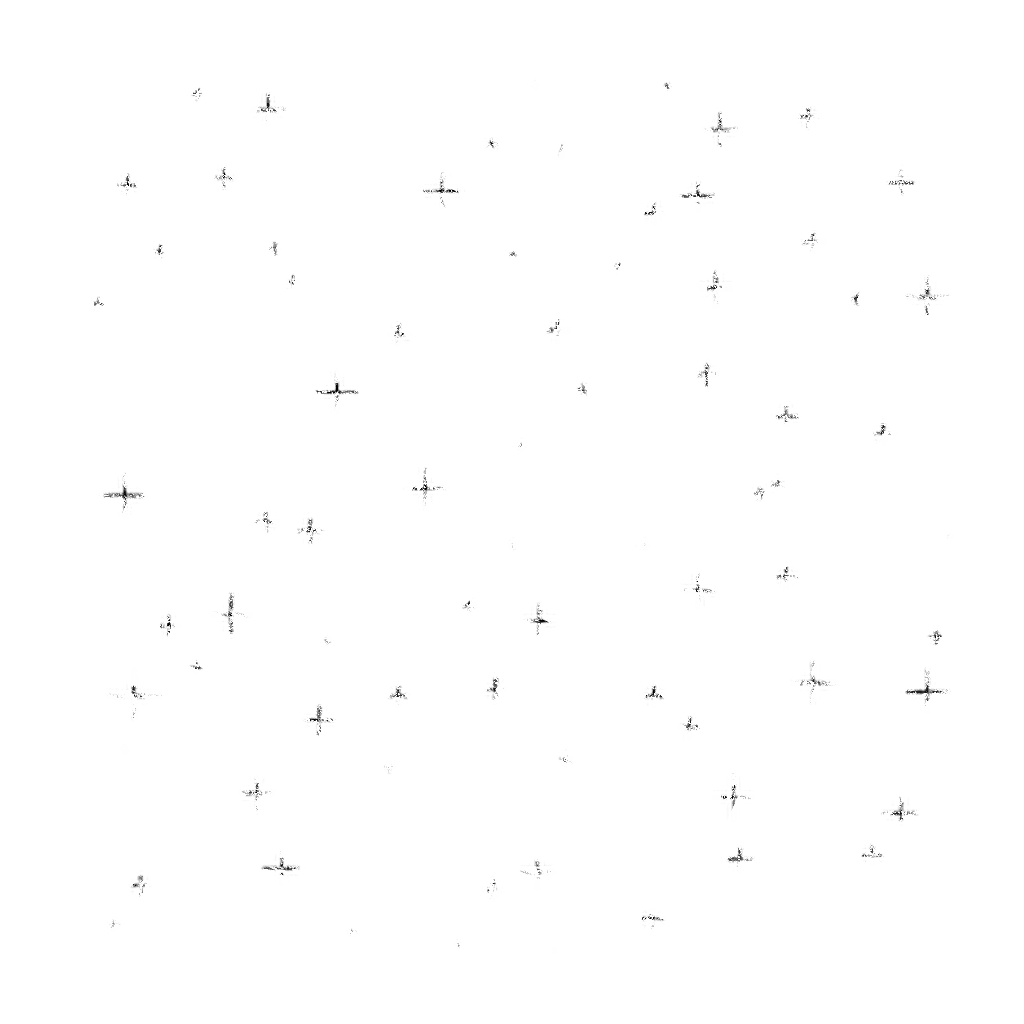 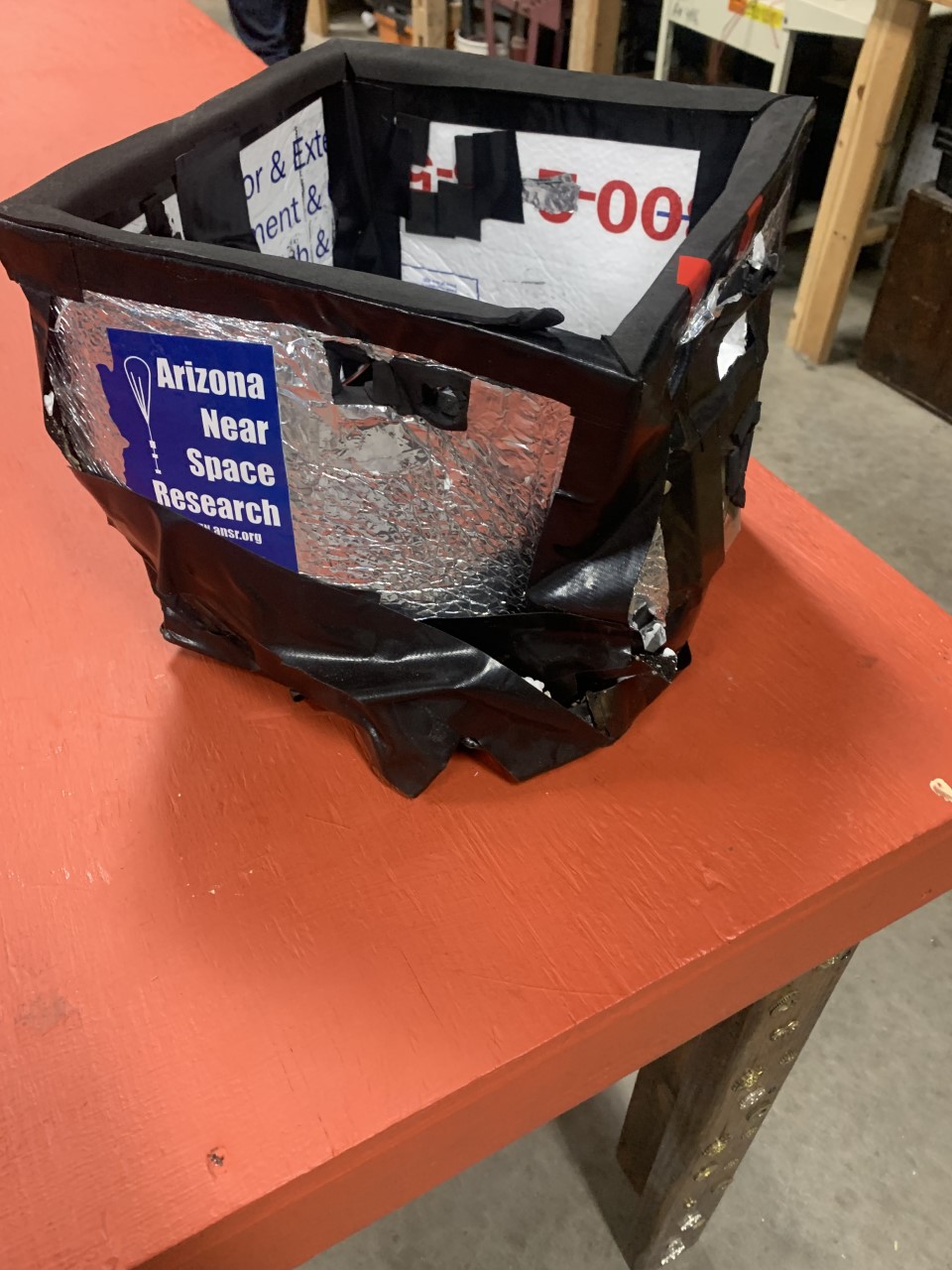 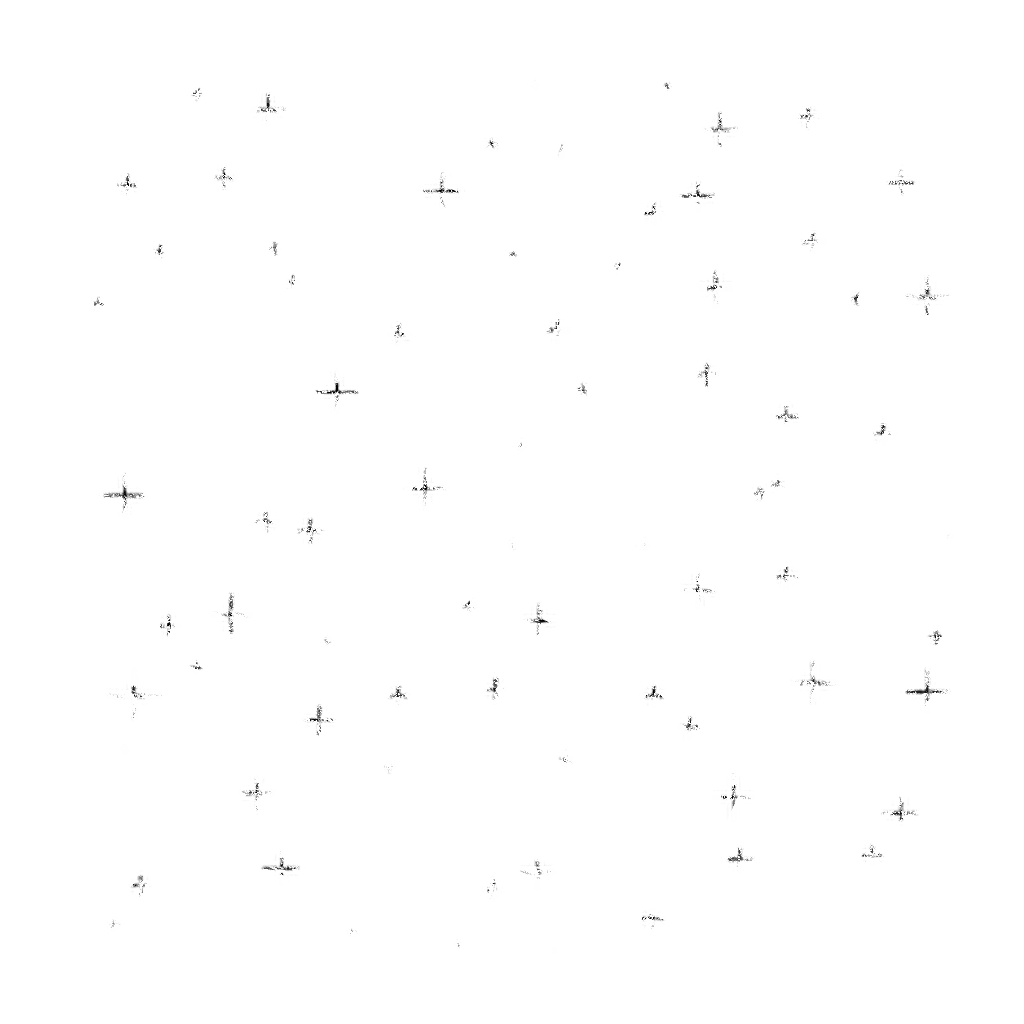 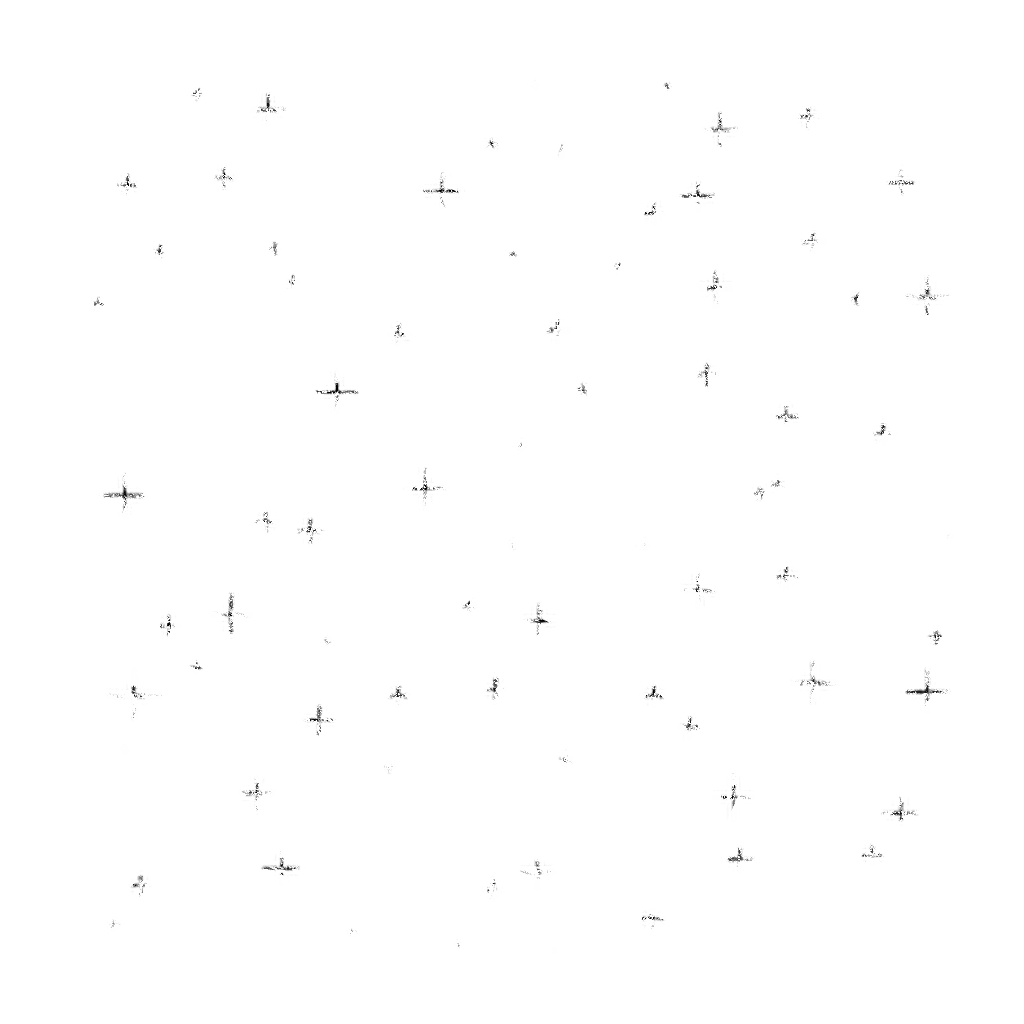 Spring Semester Enclosure Design
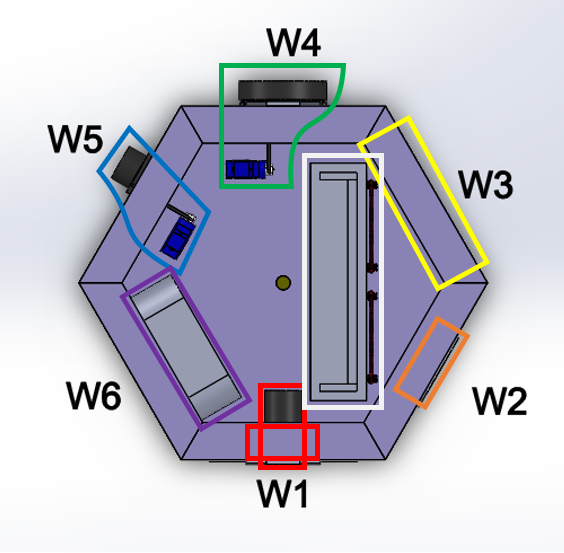 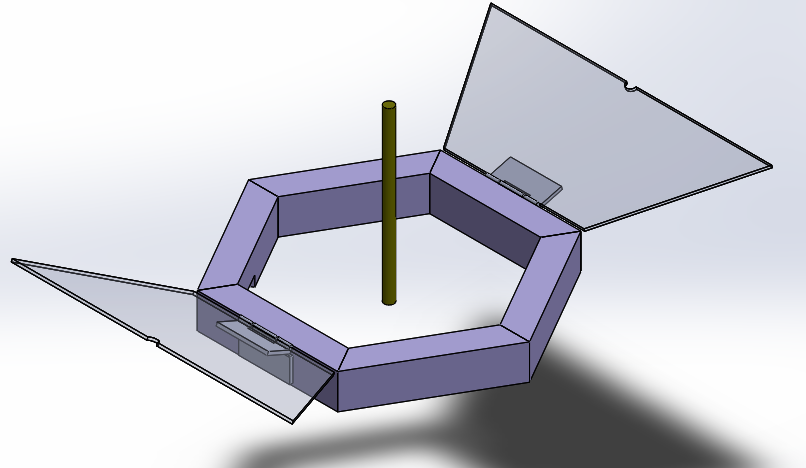 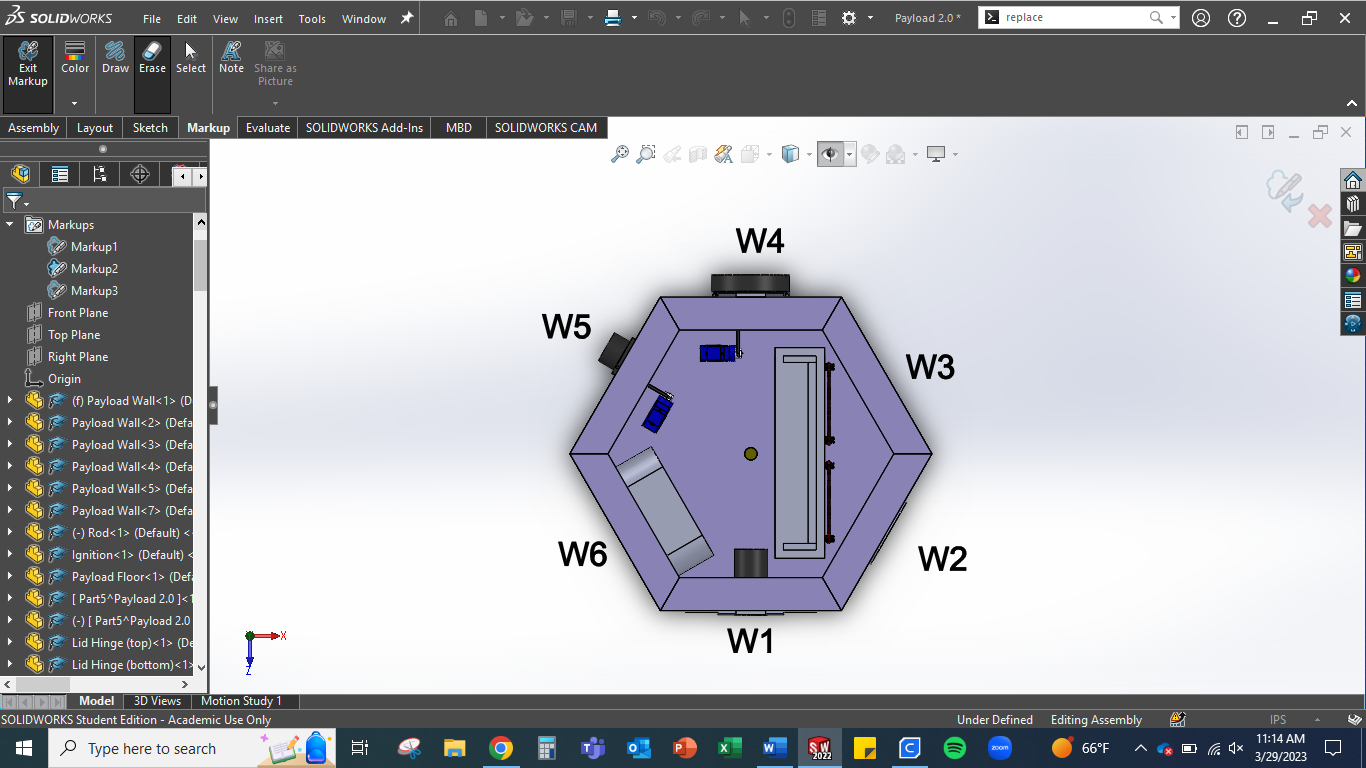 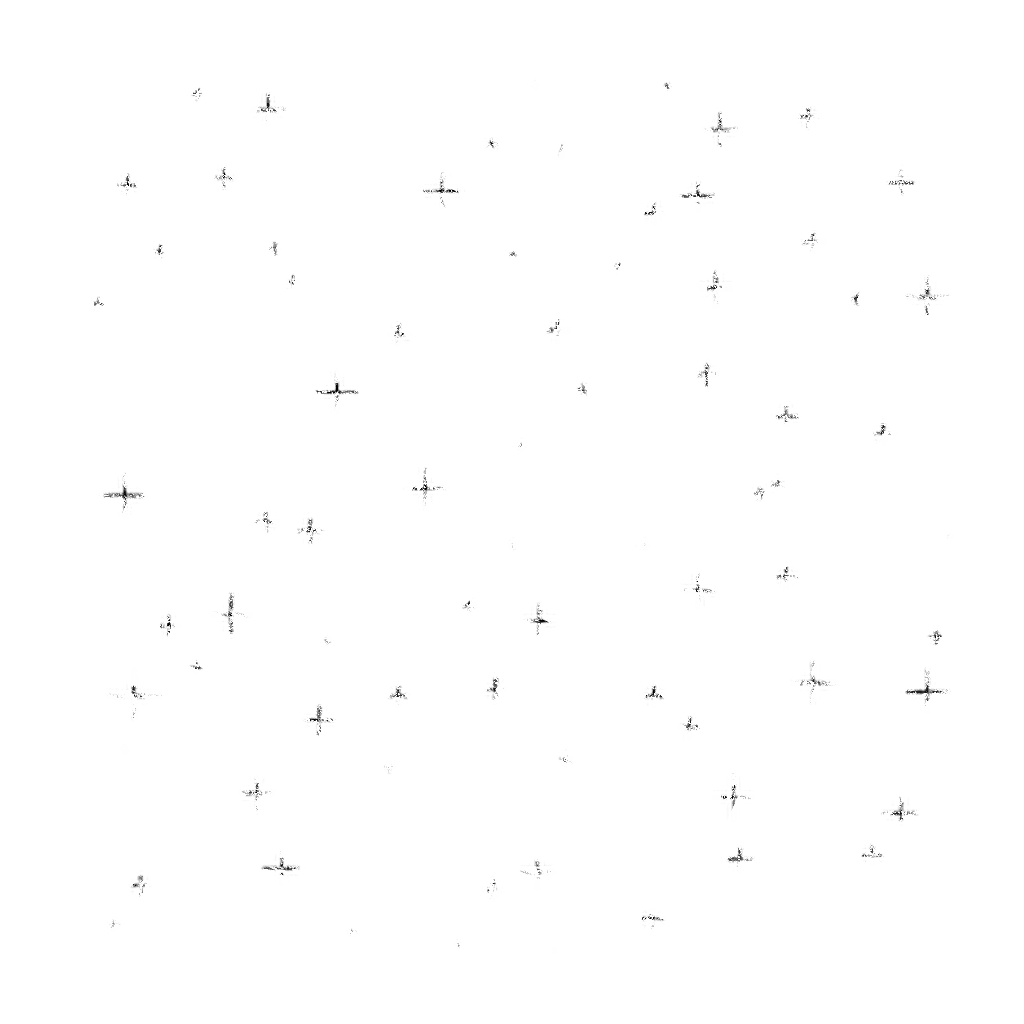 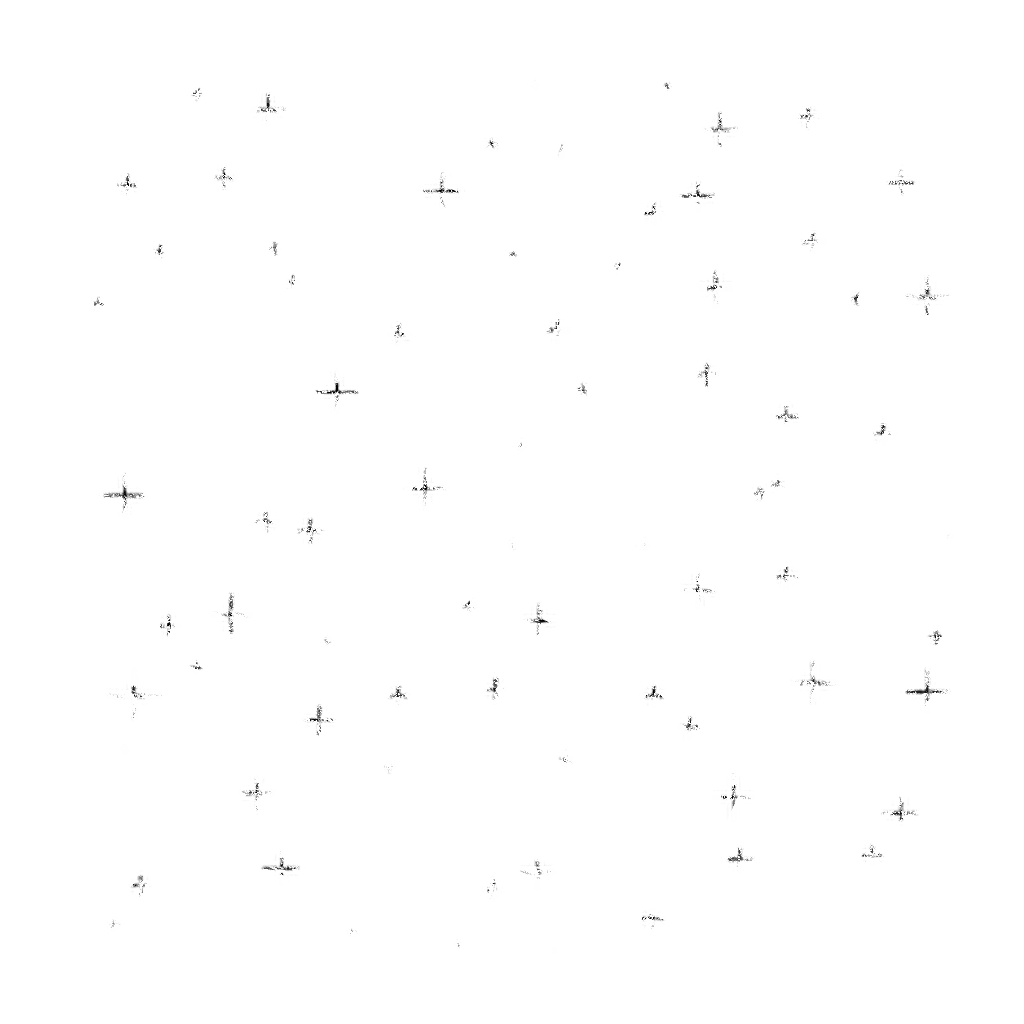 Petri Dish Mechanism
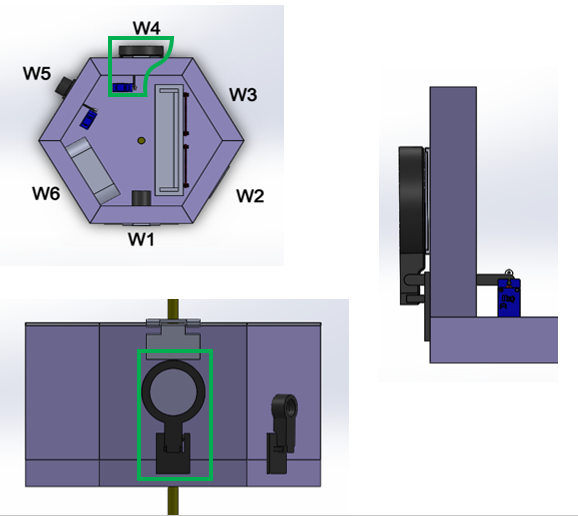 Components:
Petri Dish Holder
Hinge
Connecting rod
Servo
Petri Dish
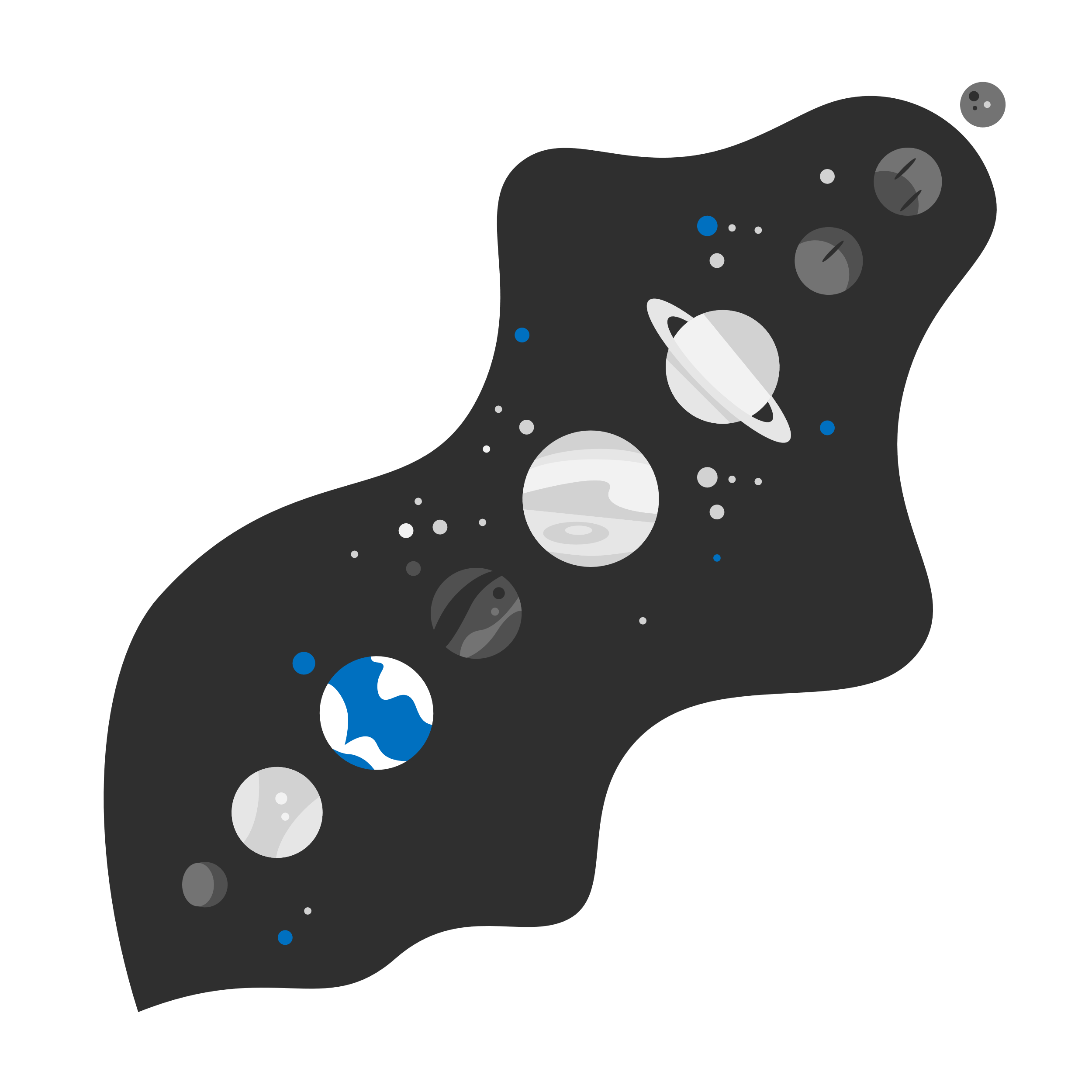 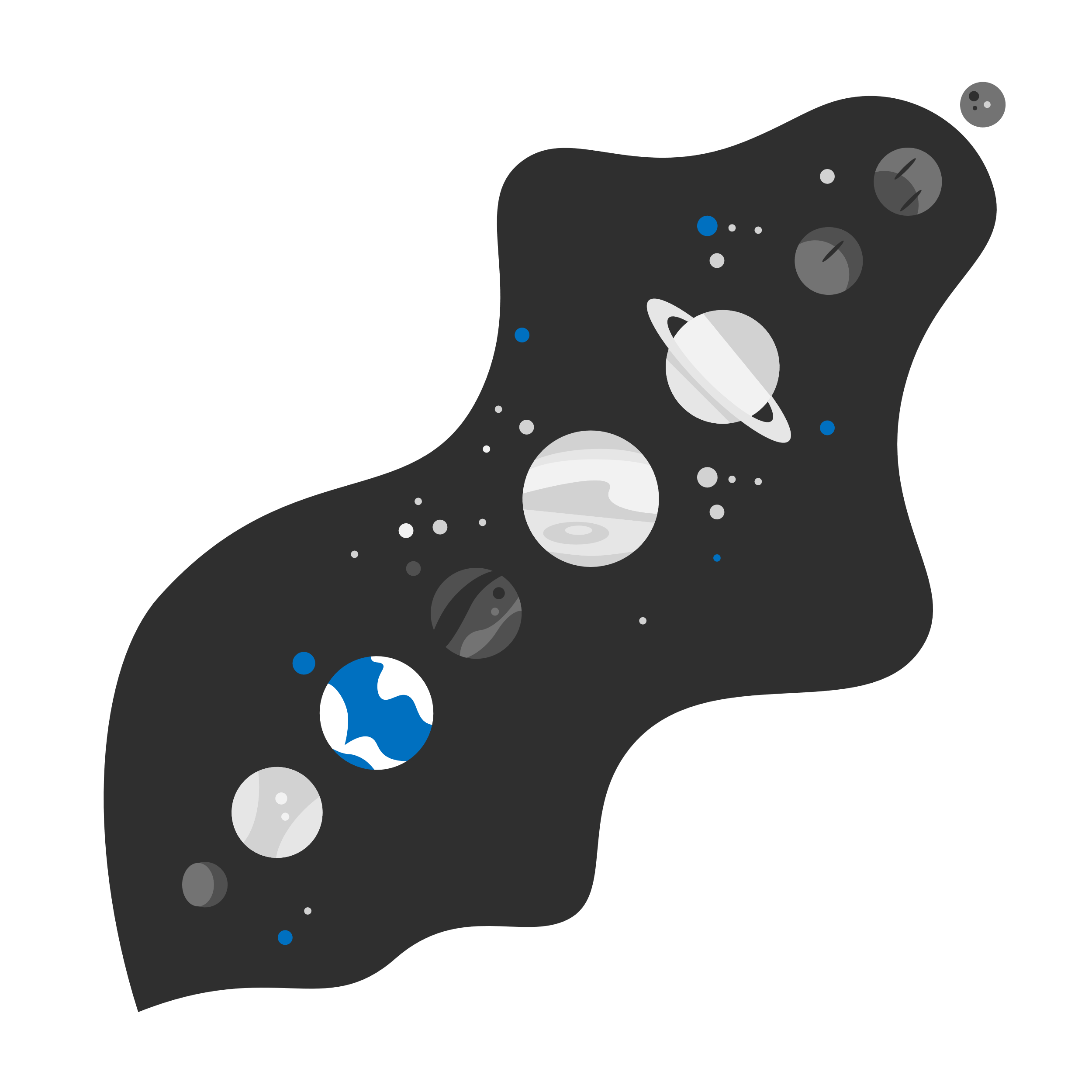 Fabrication
Construction Materials
EPS Rigid Foam Board Insulation, 1 ” thick
LEXAN General Purpose 3/16 in. thick polycarbonate non-UV coated sheet
3D printed parts
Gorilla Wood Glue
Gorilla Duct Tape
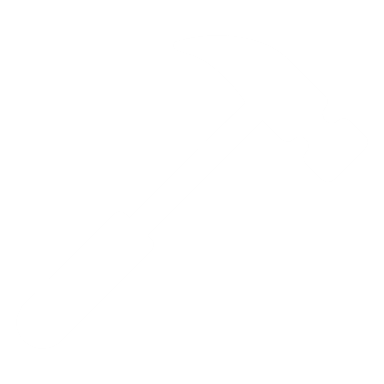 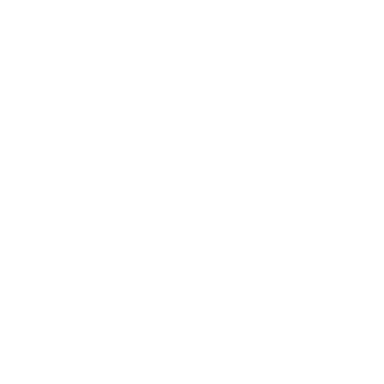 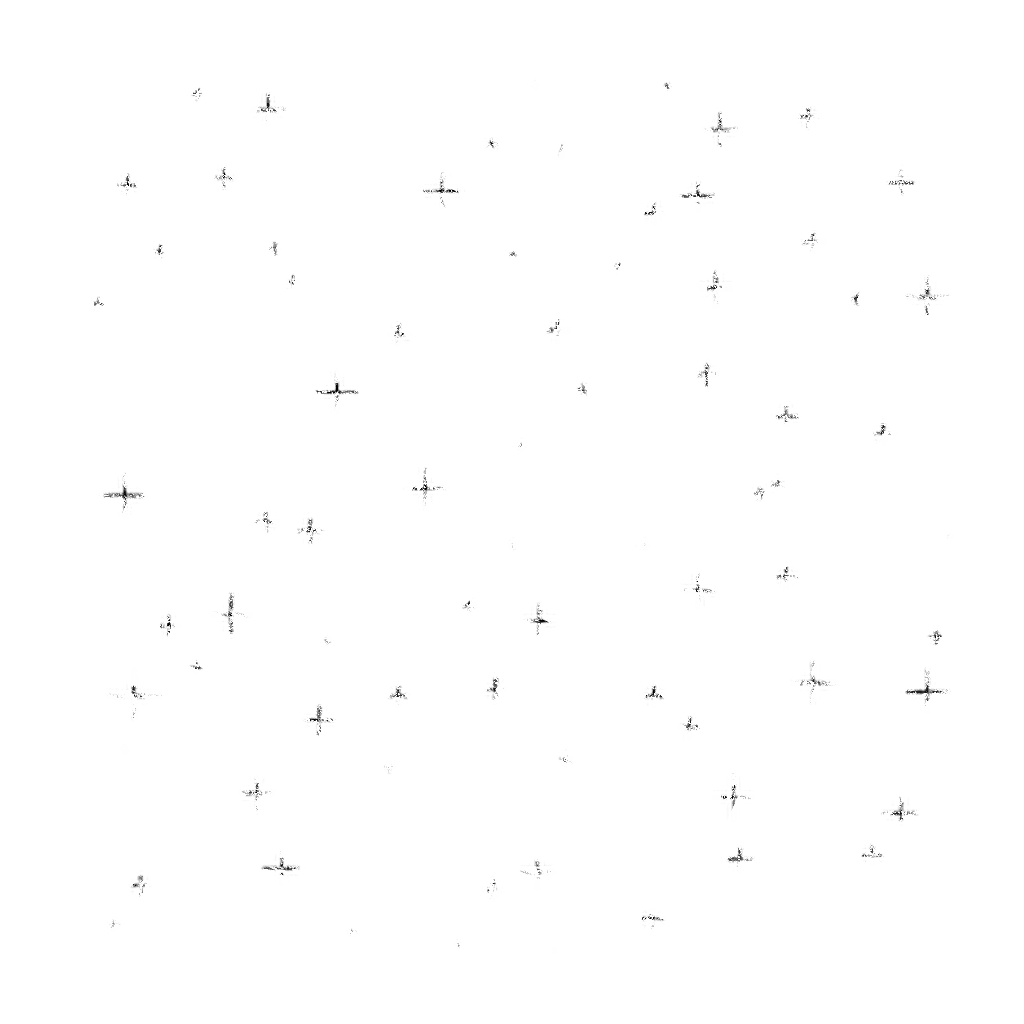 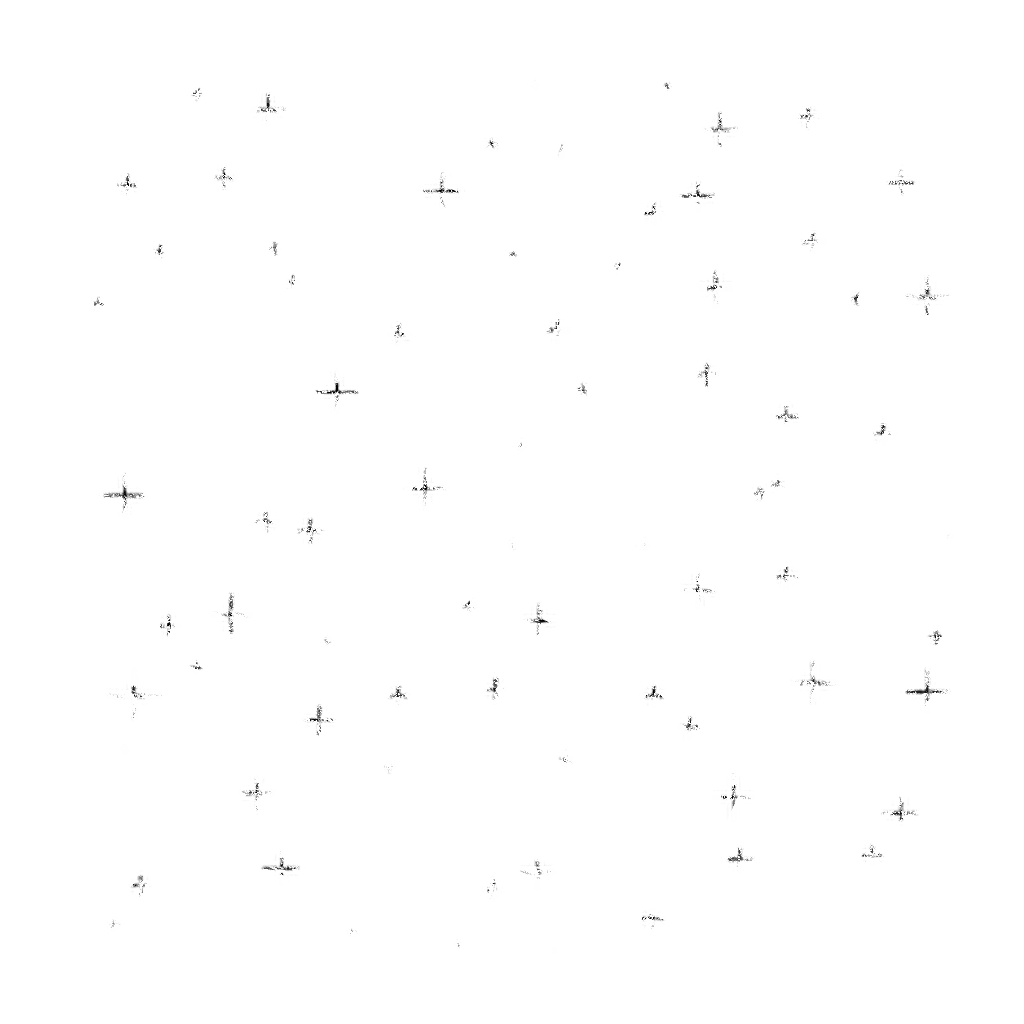 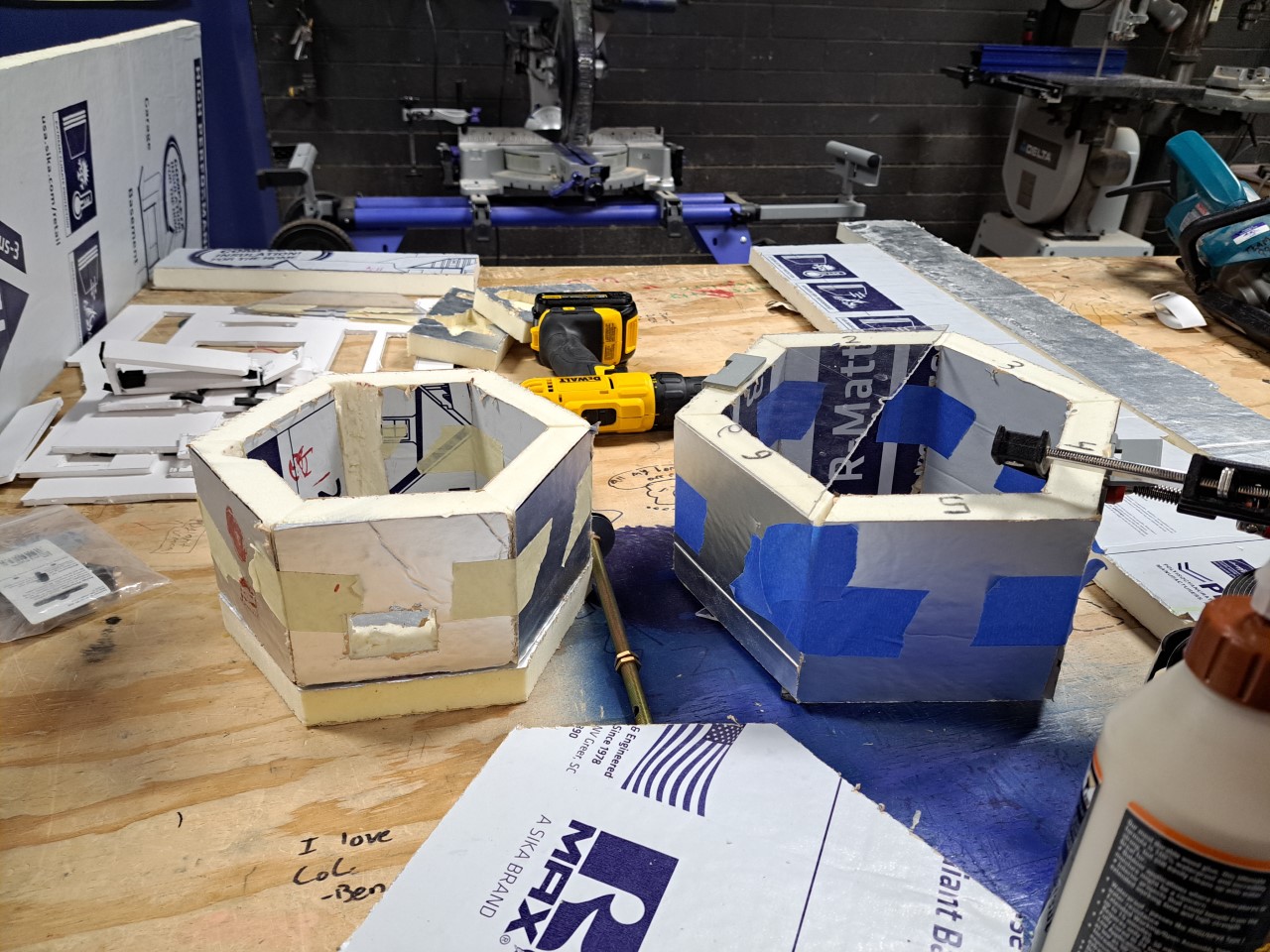 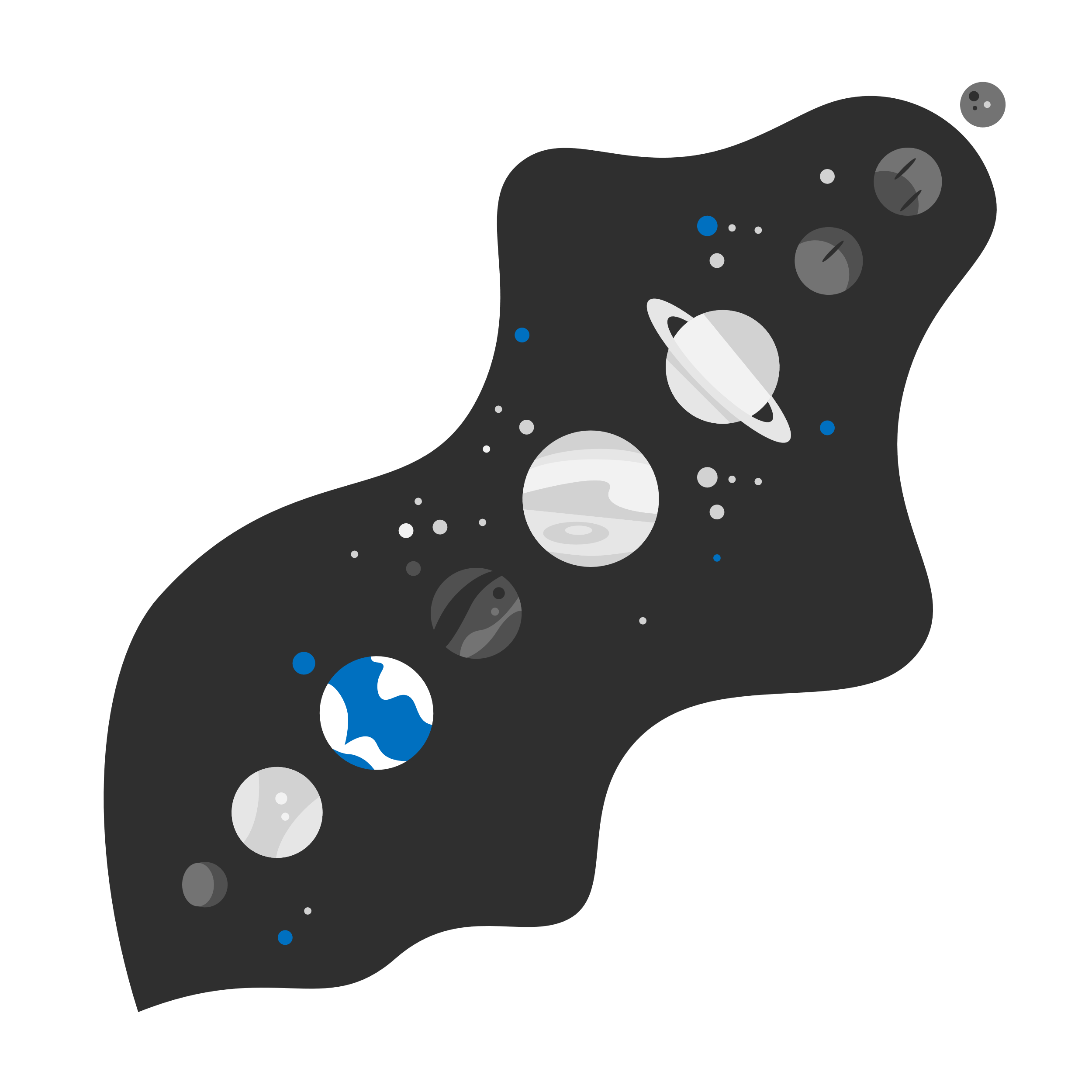 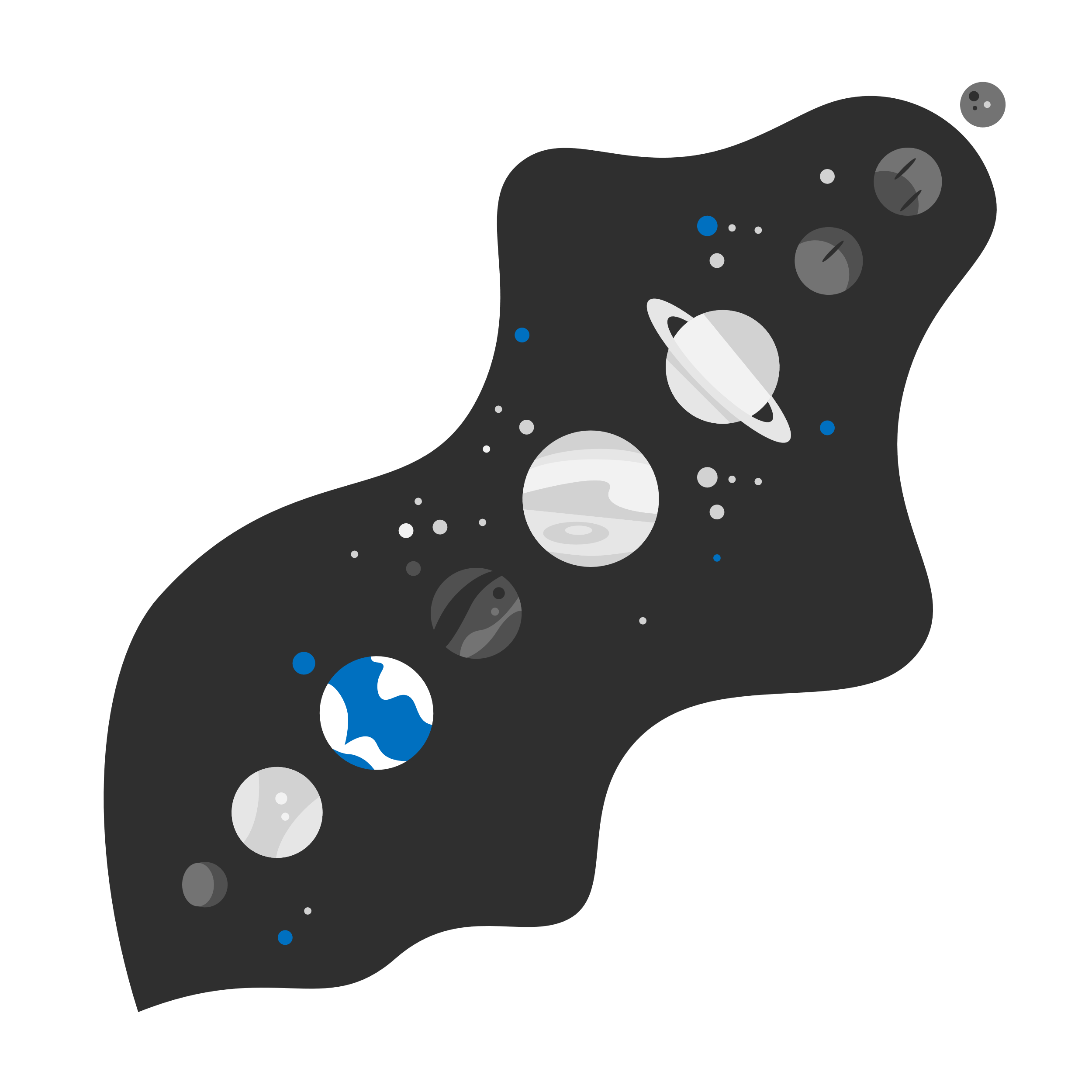 Electrical Systems
Electrical Block Diagram
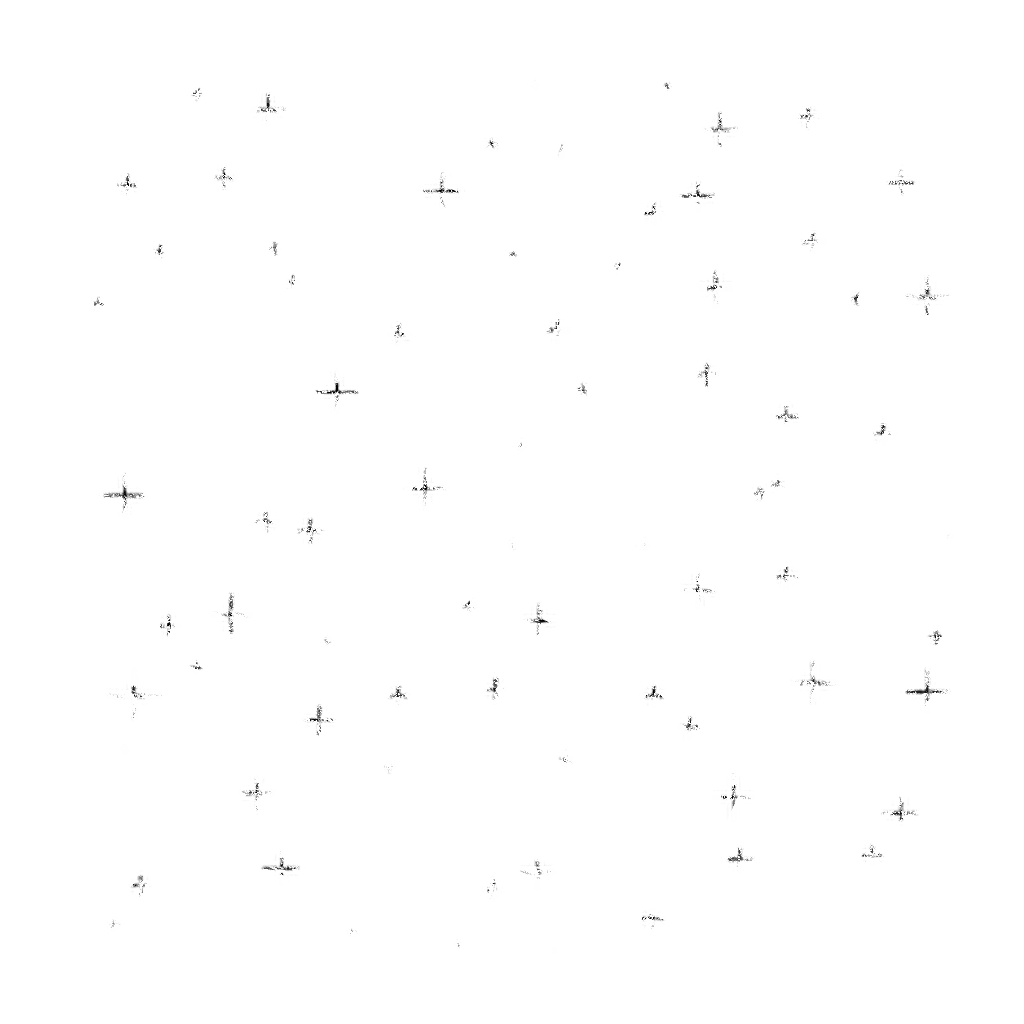 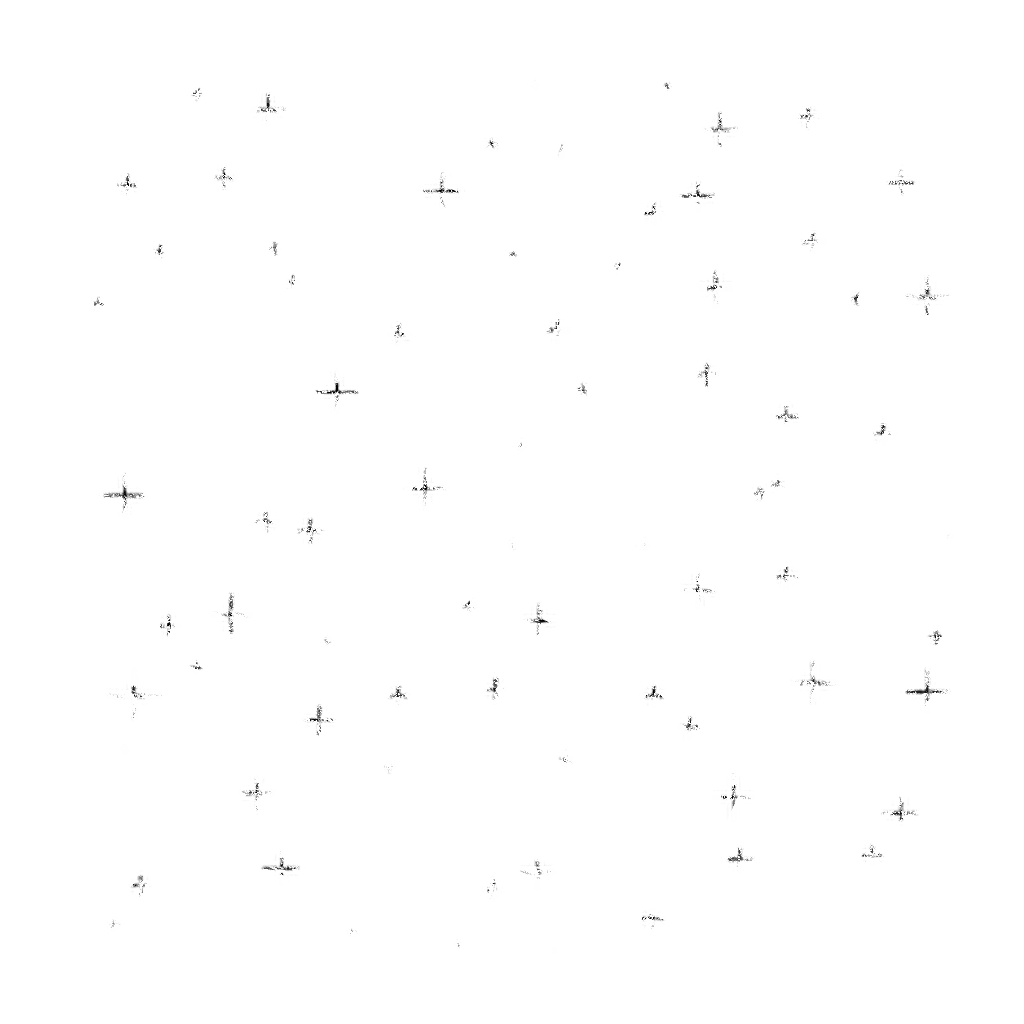 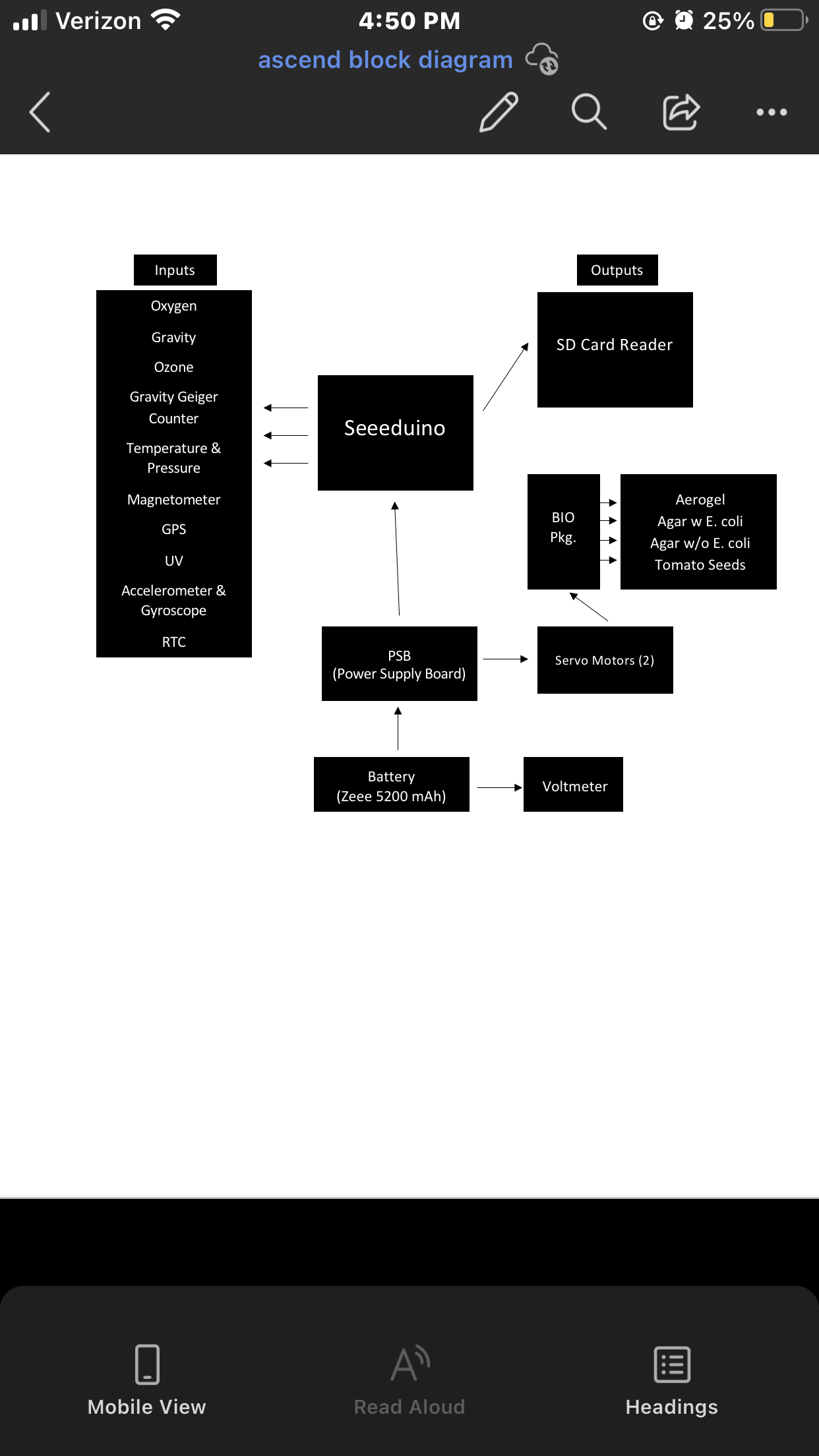 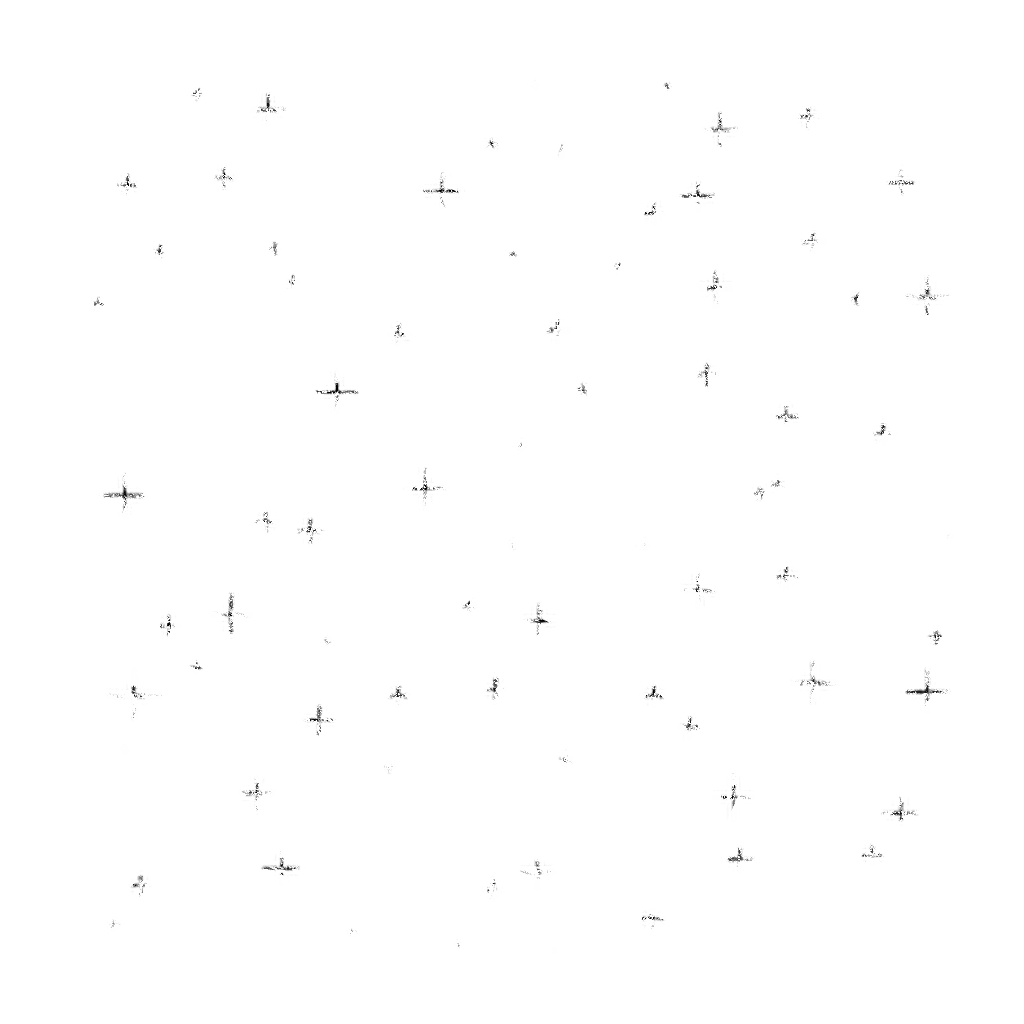 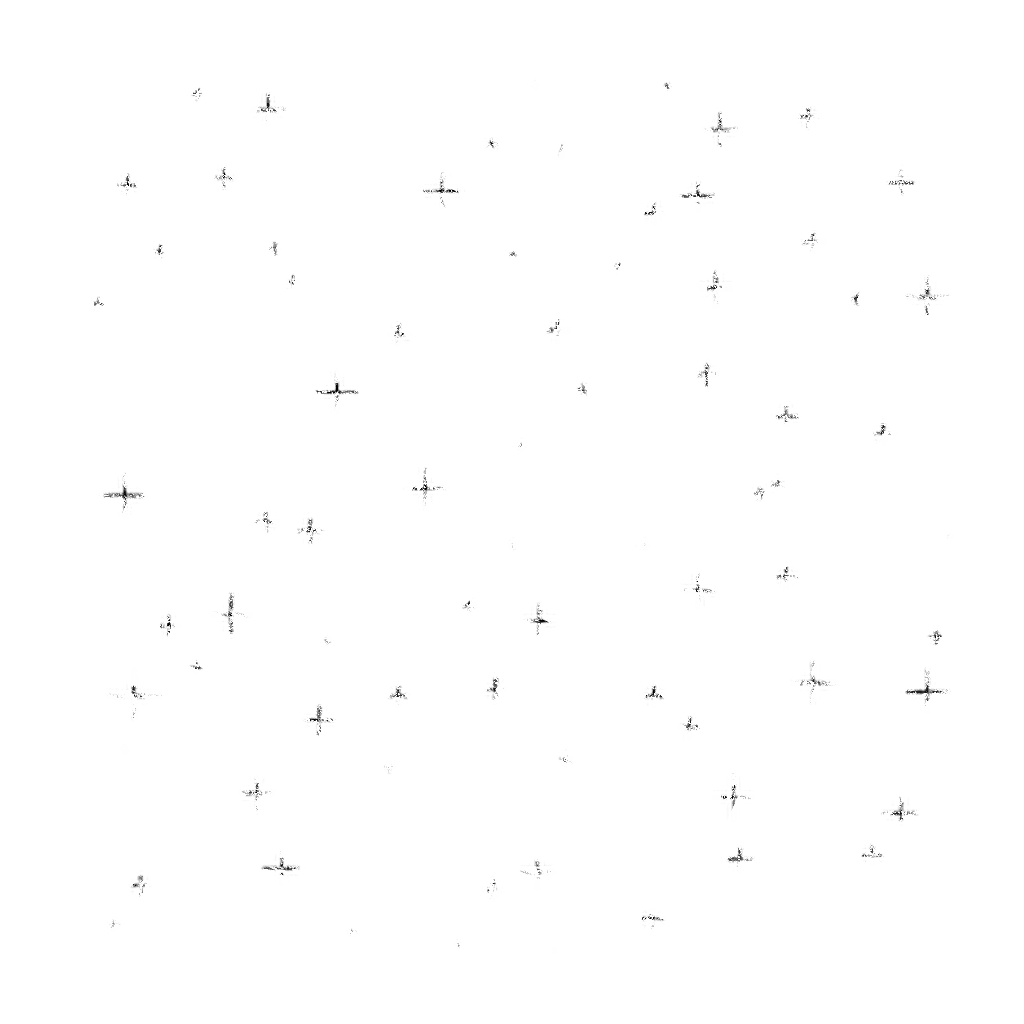 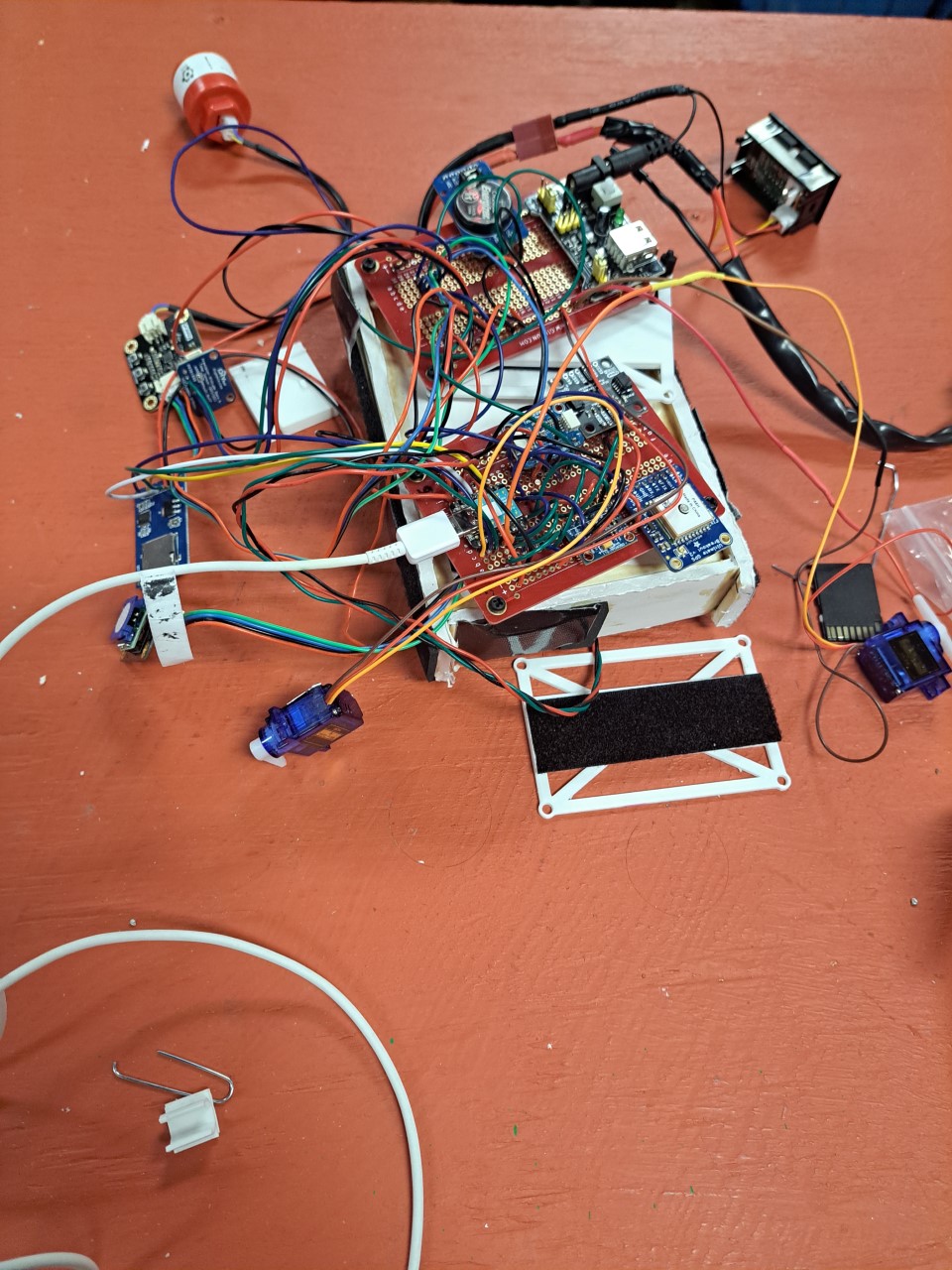 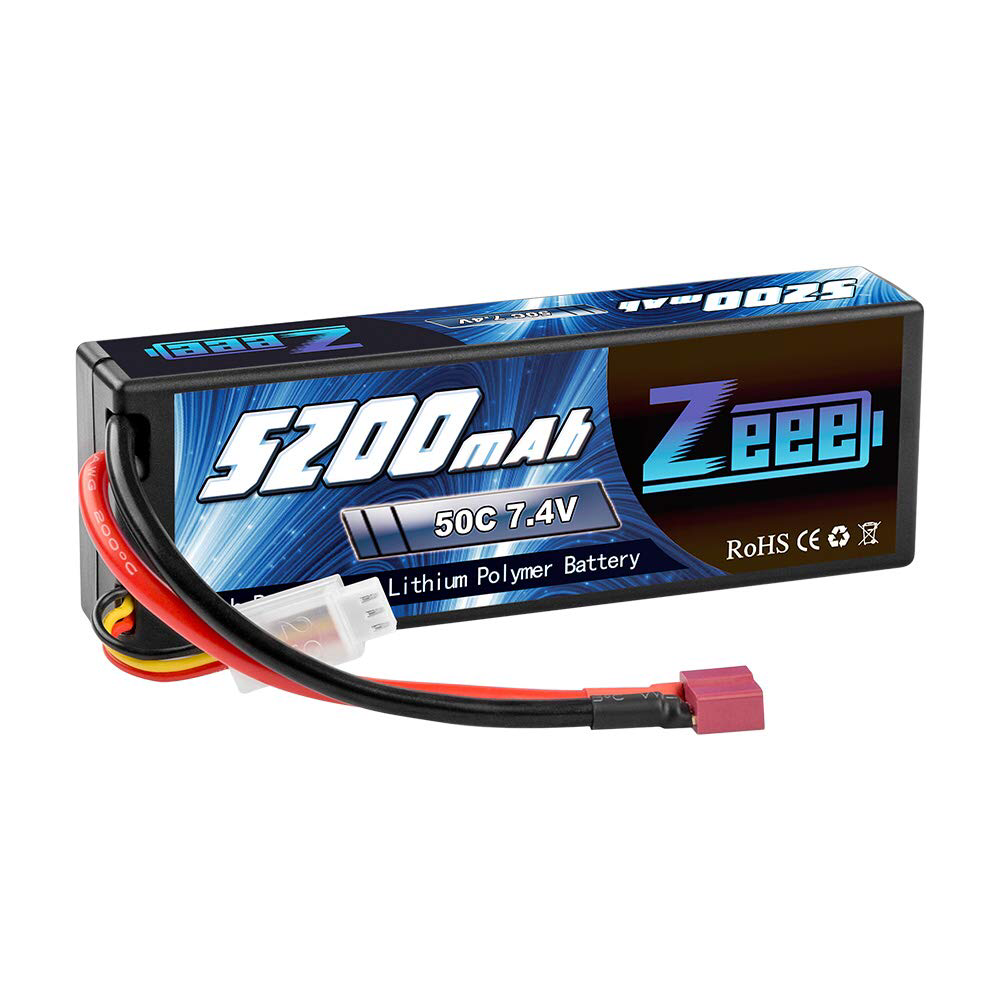 BMP390
RTC ds3231
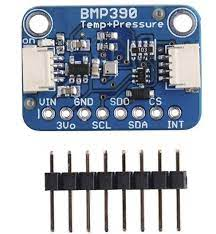 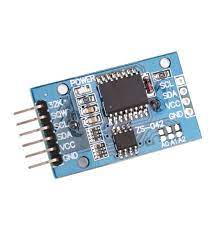 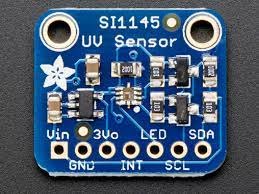 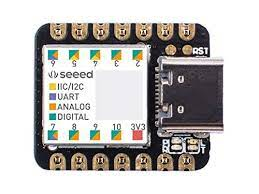 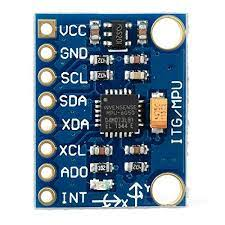 MPU6050
SI1145
Seeeduino Xiao
Ozone Sensor
MMC5983
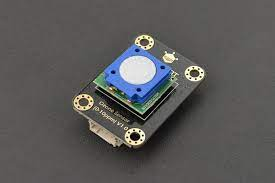 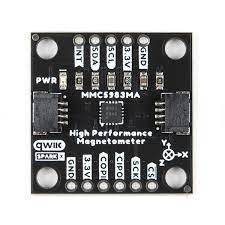 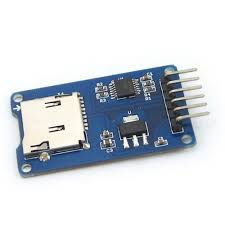 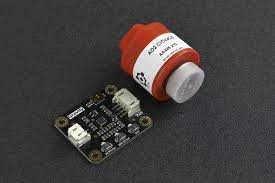 MicroSD Breakout Board
Oxygen Sensor
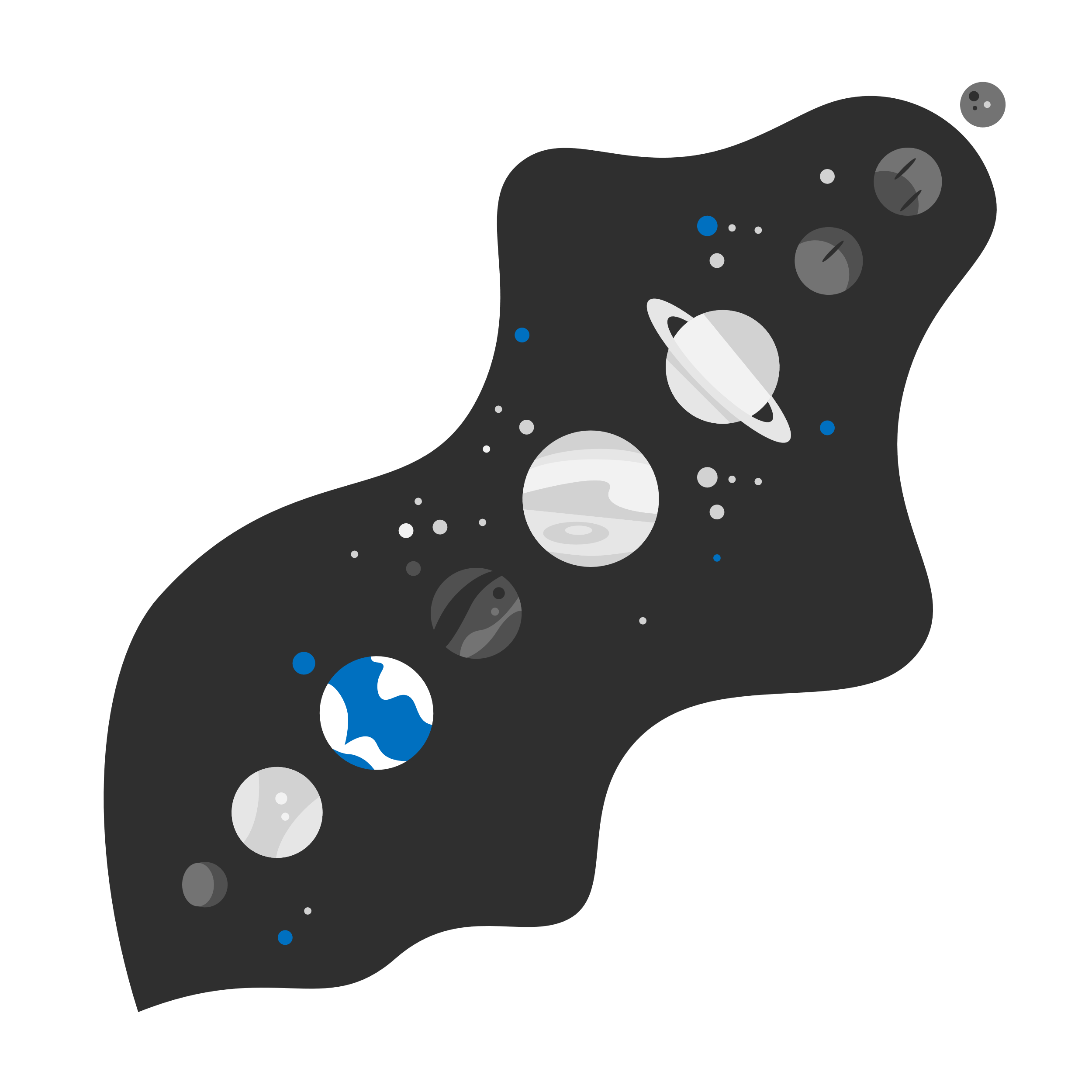 Control SystemSoftware Development
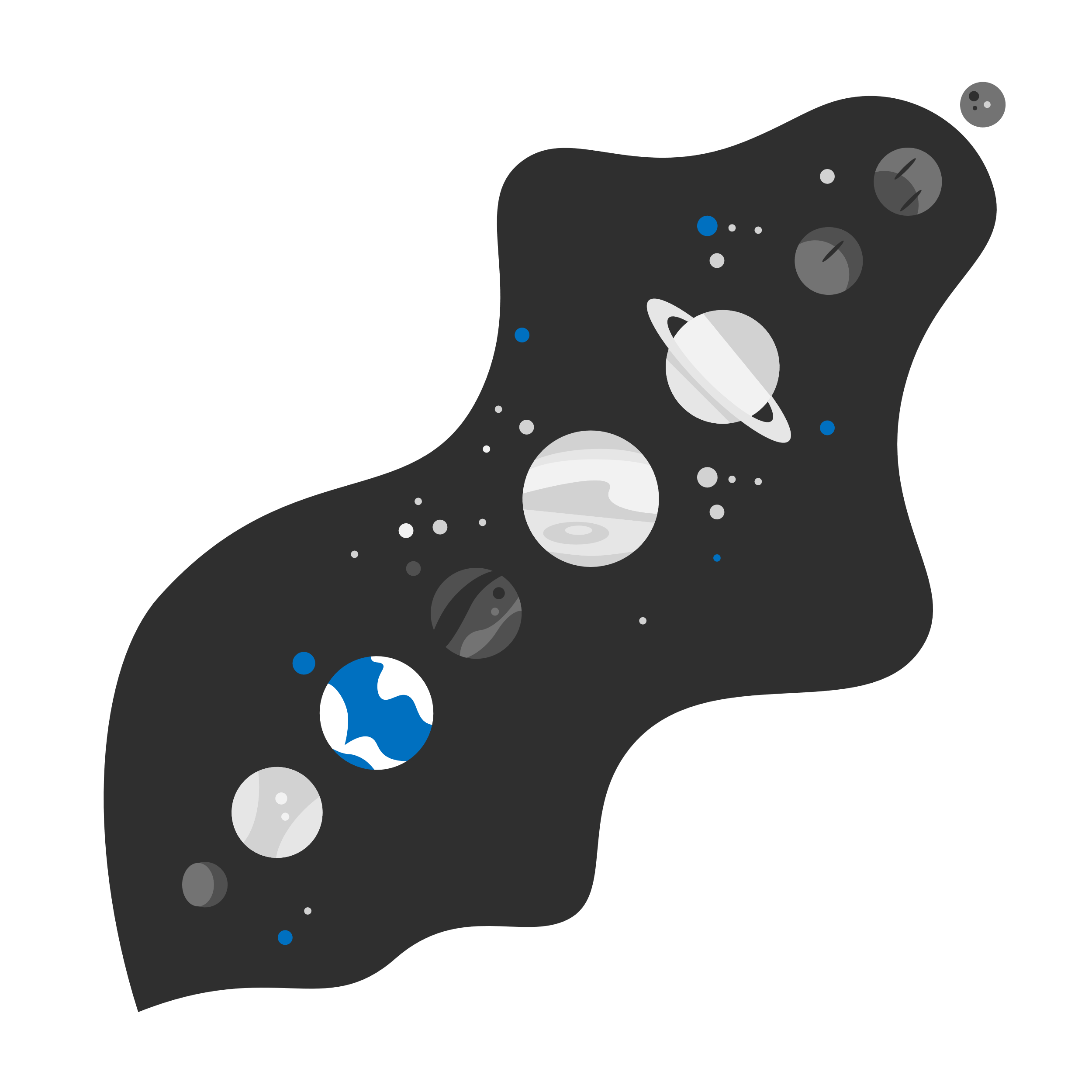 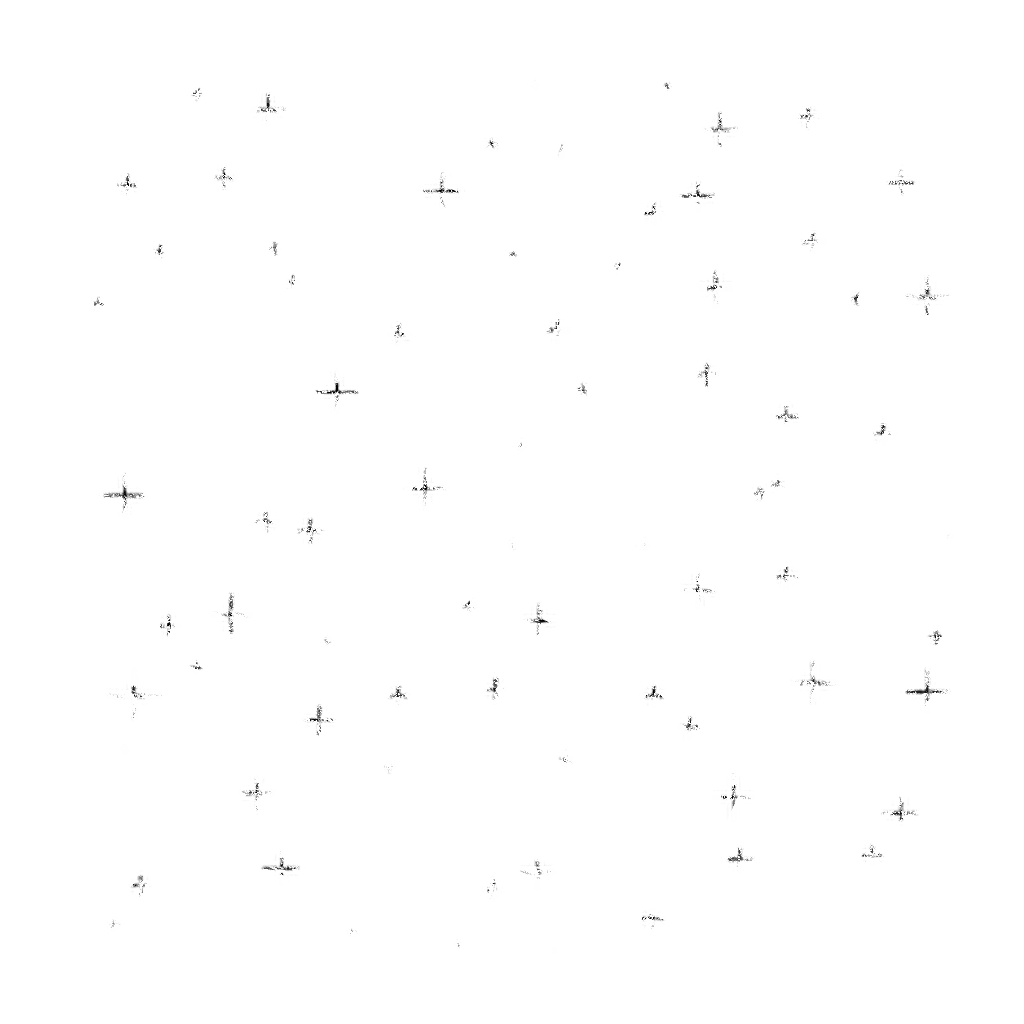 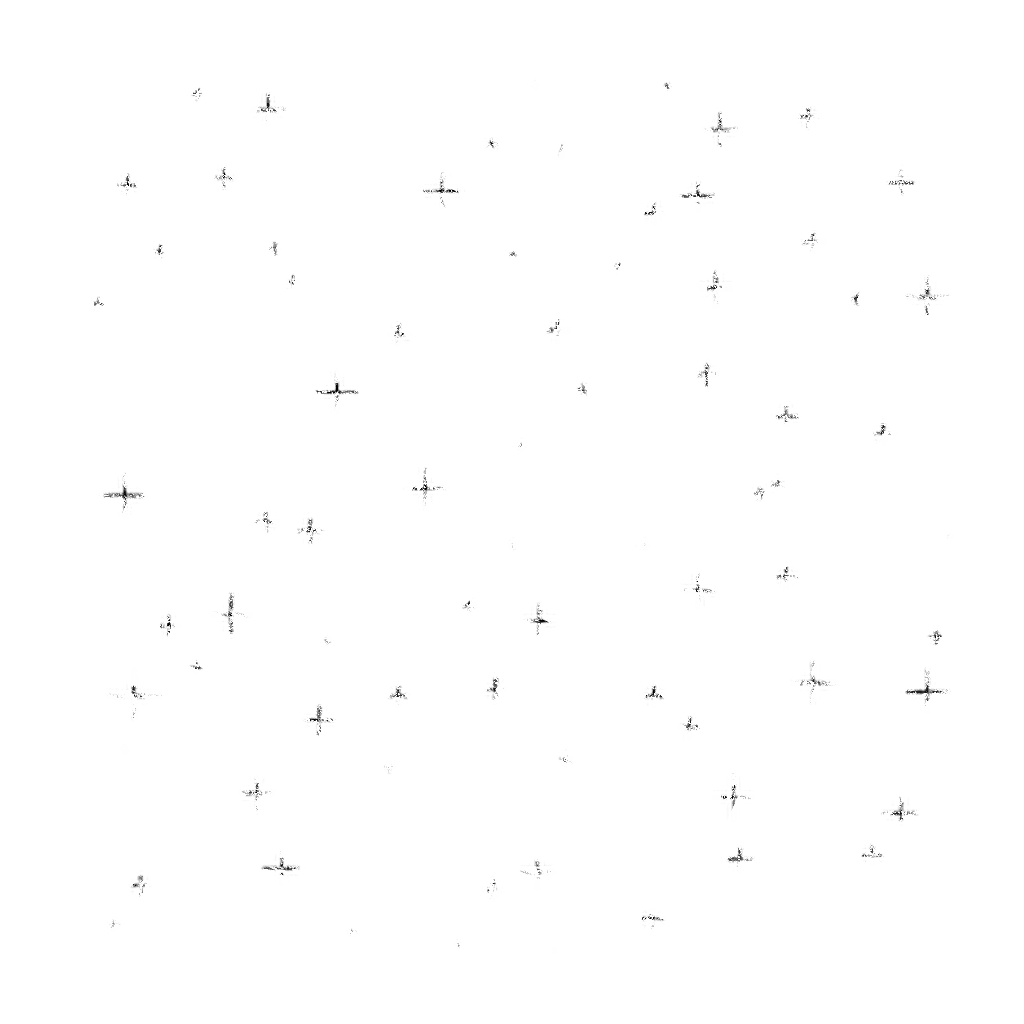 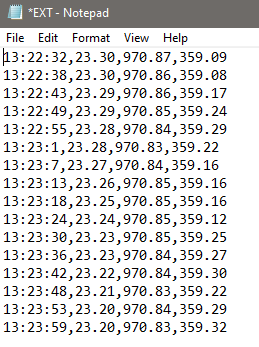 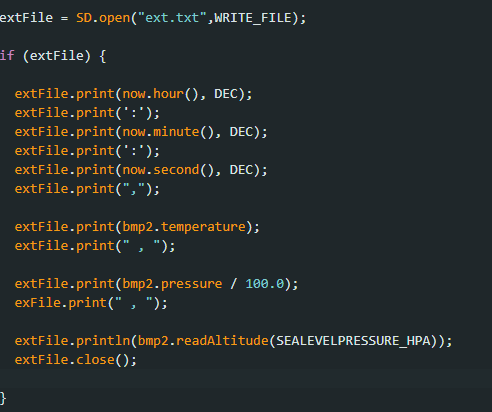 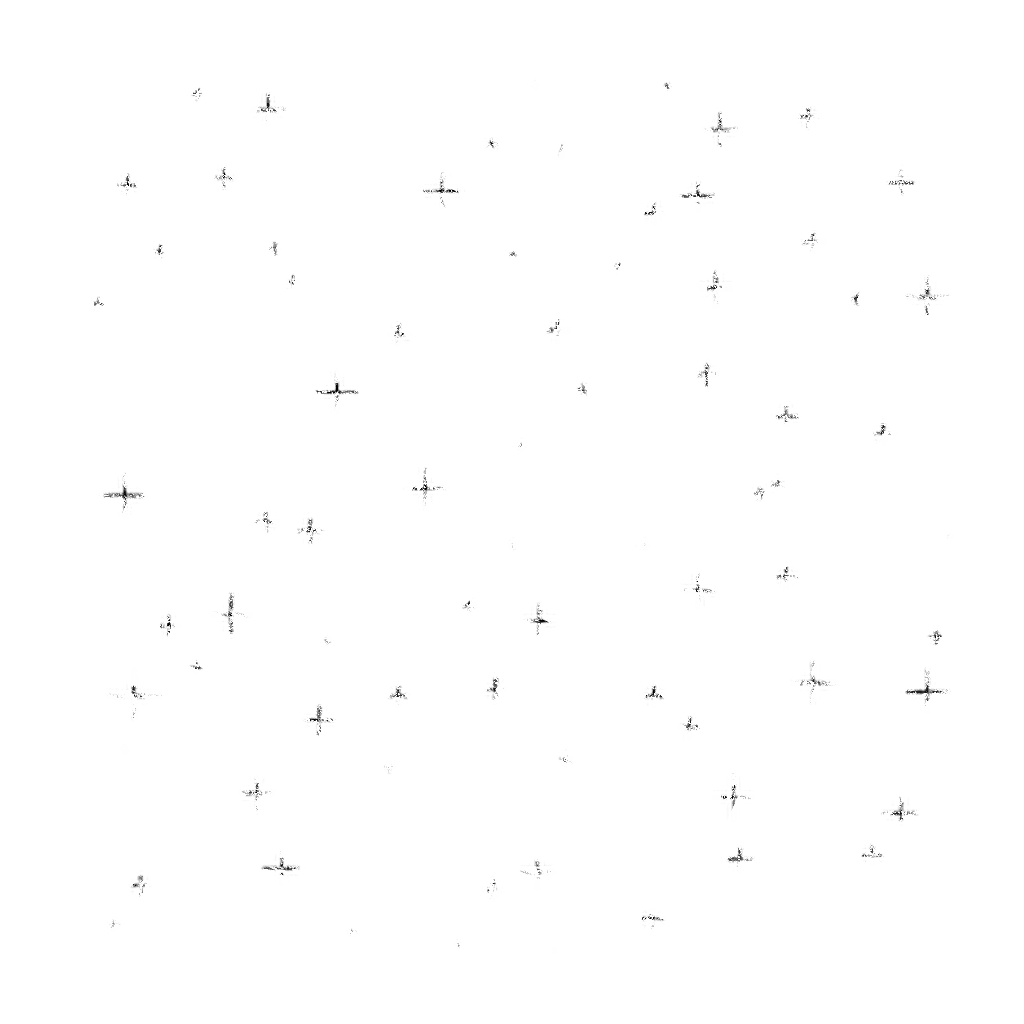 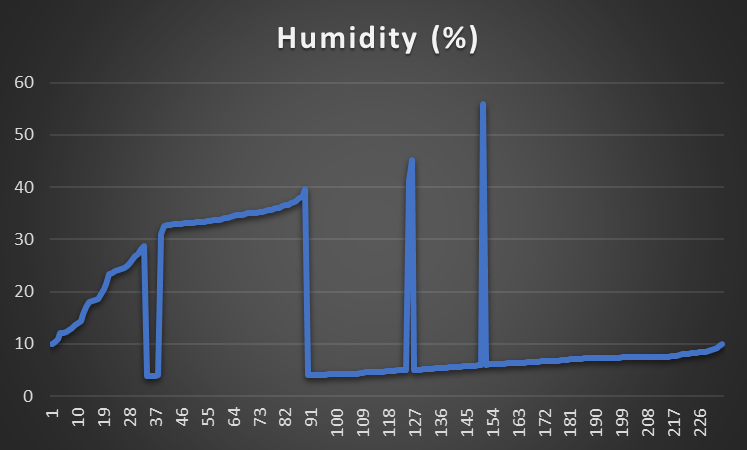 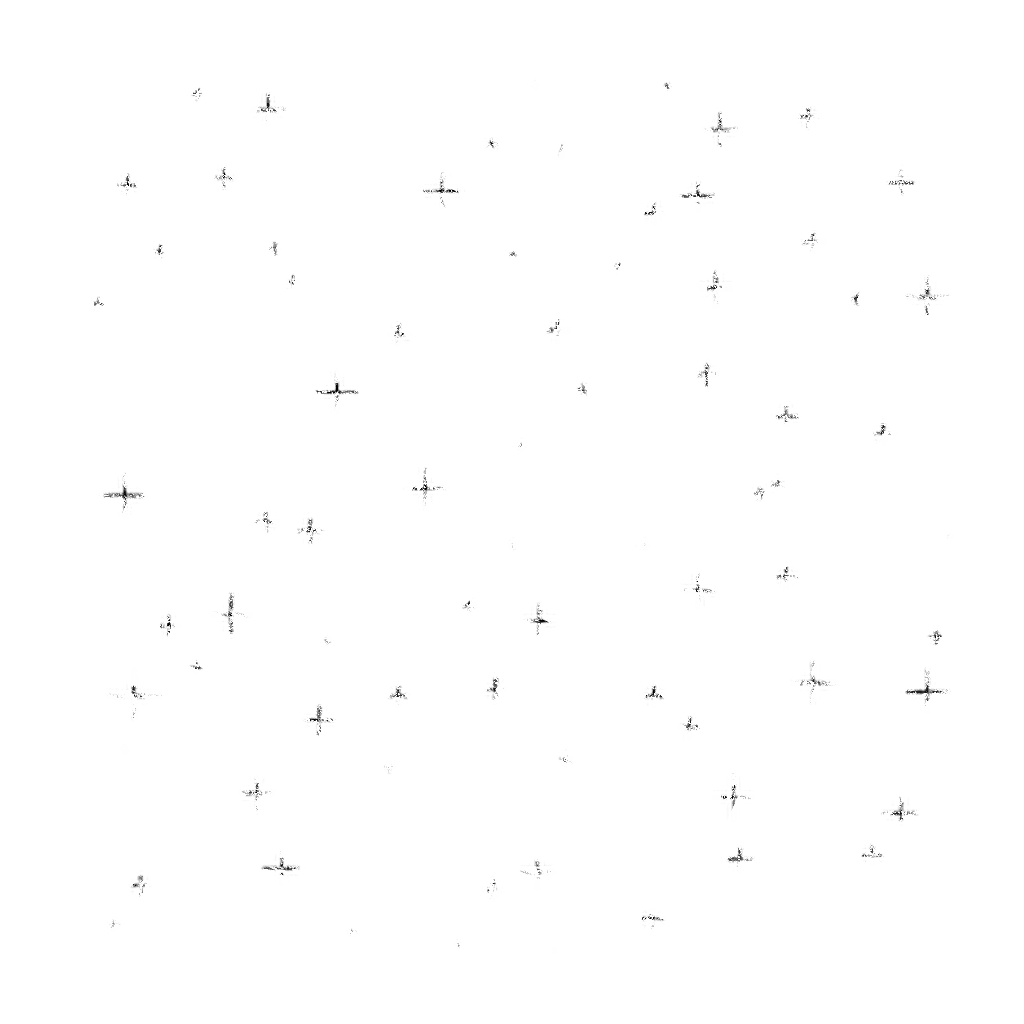 Data From
 Fall 2022
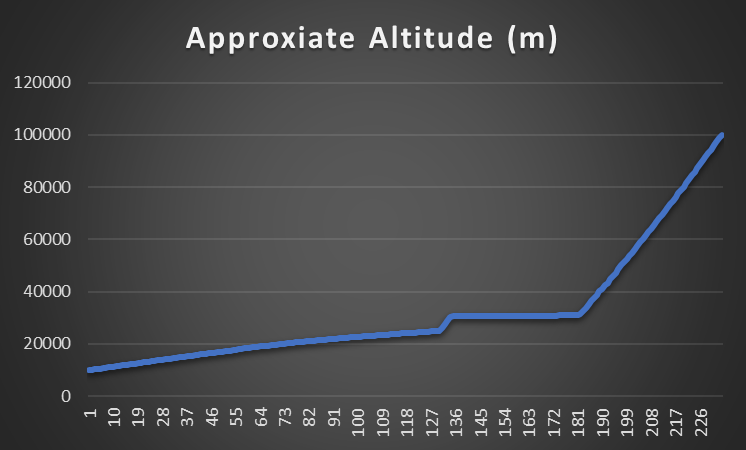 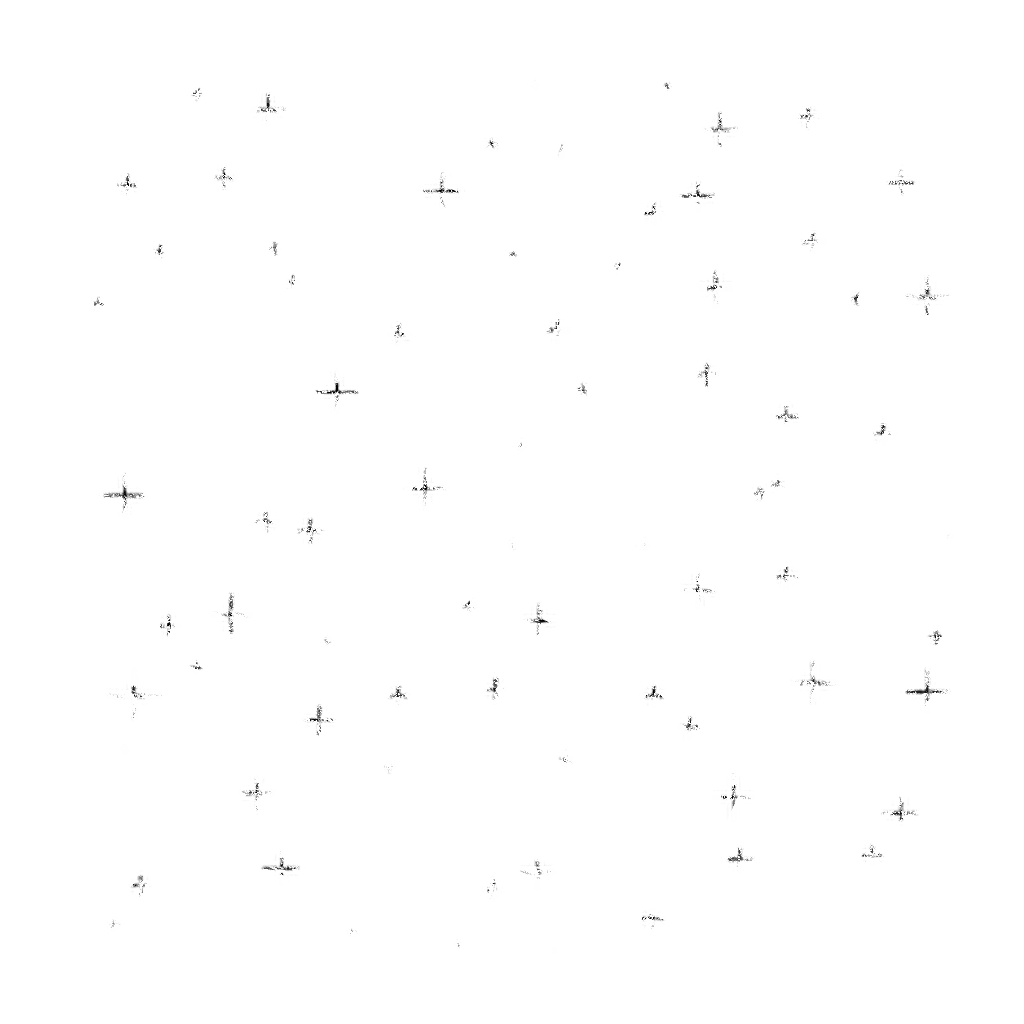 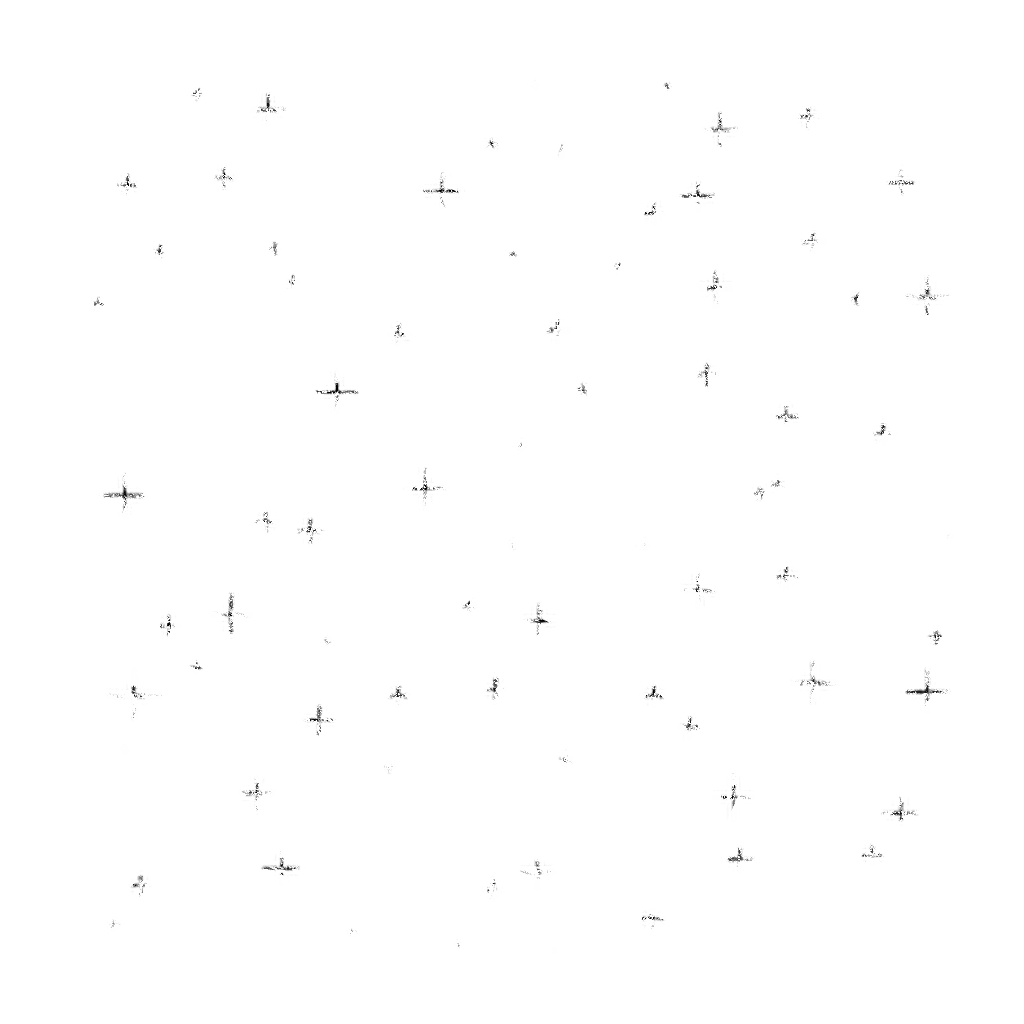 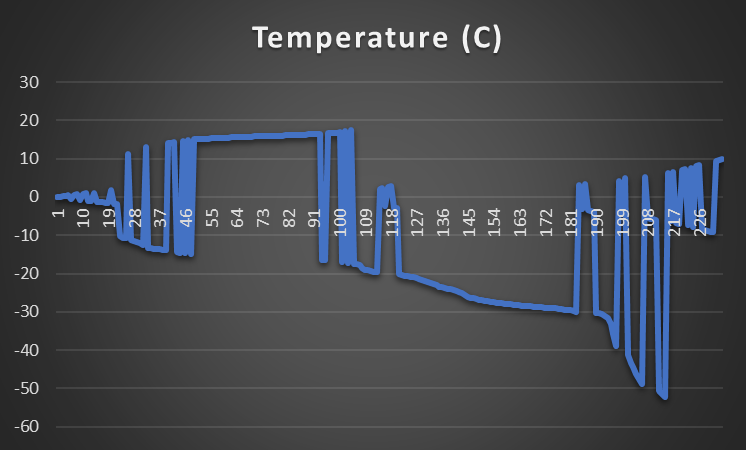 Data From 
Fall 2022
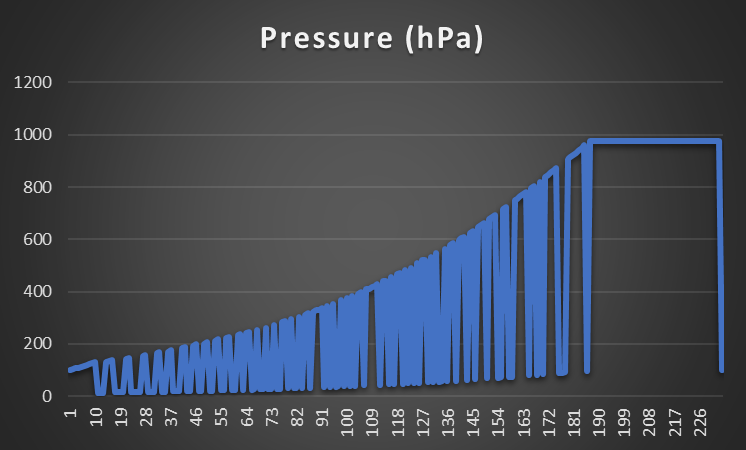 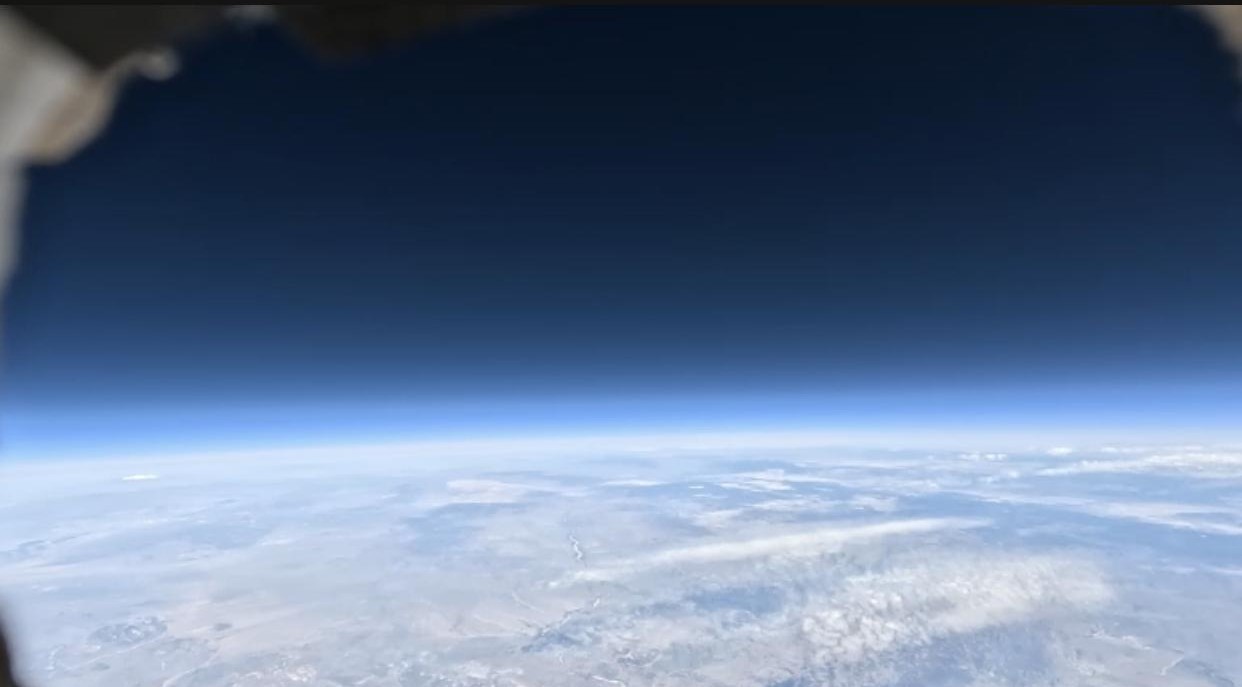 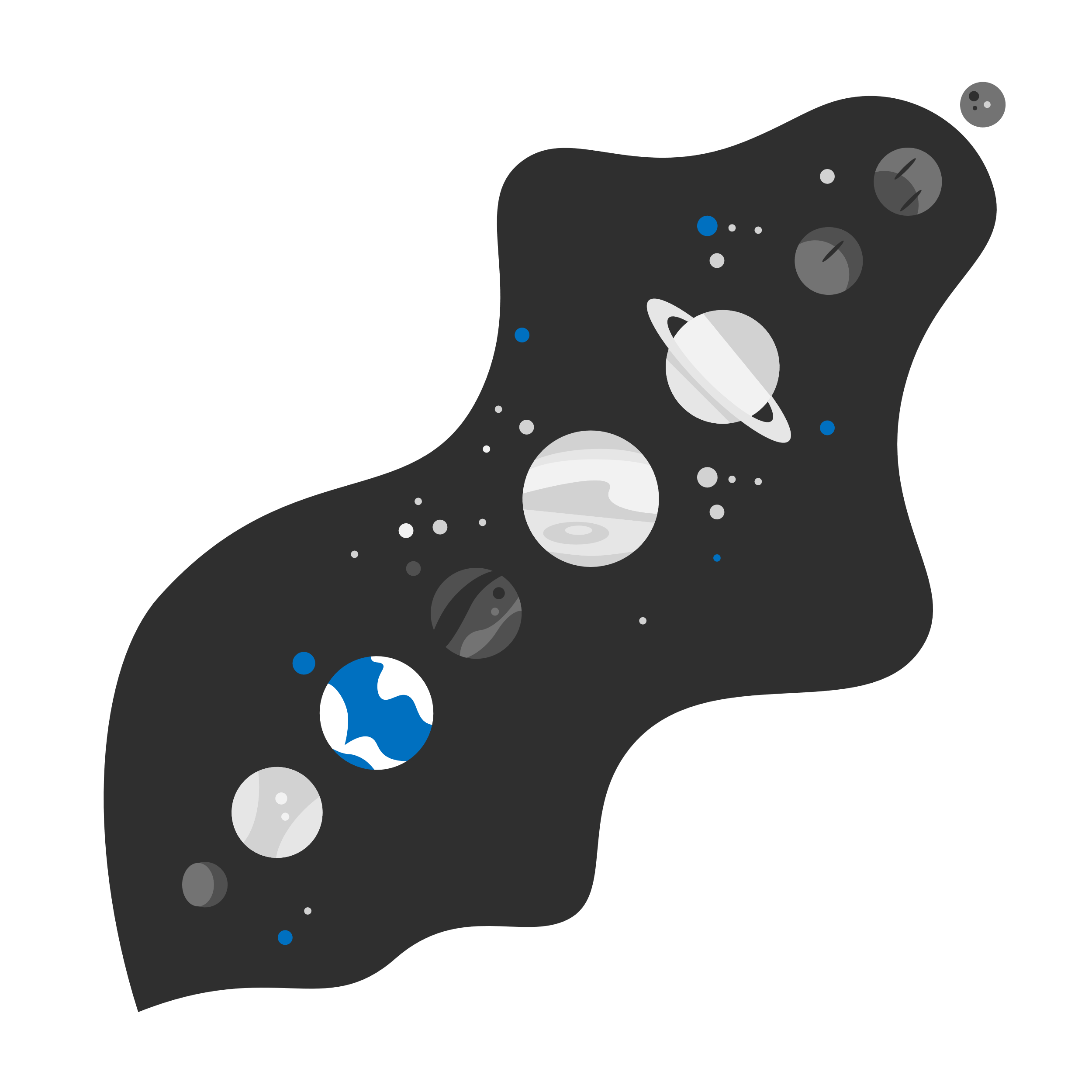 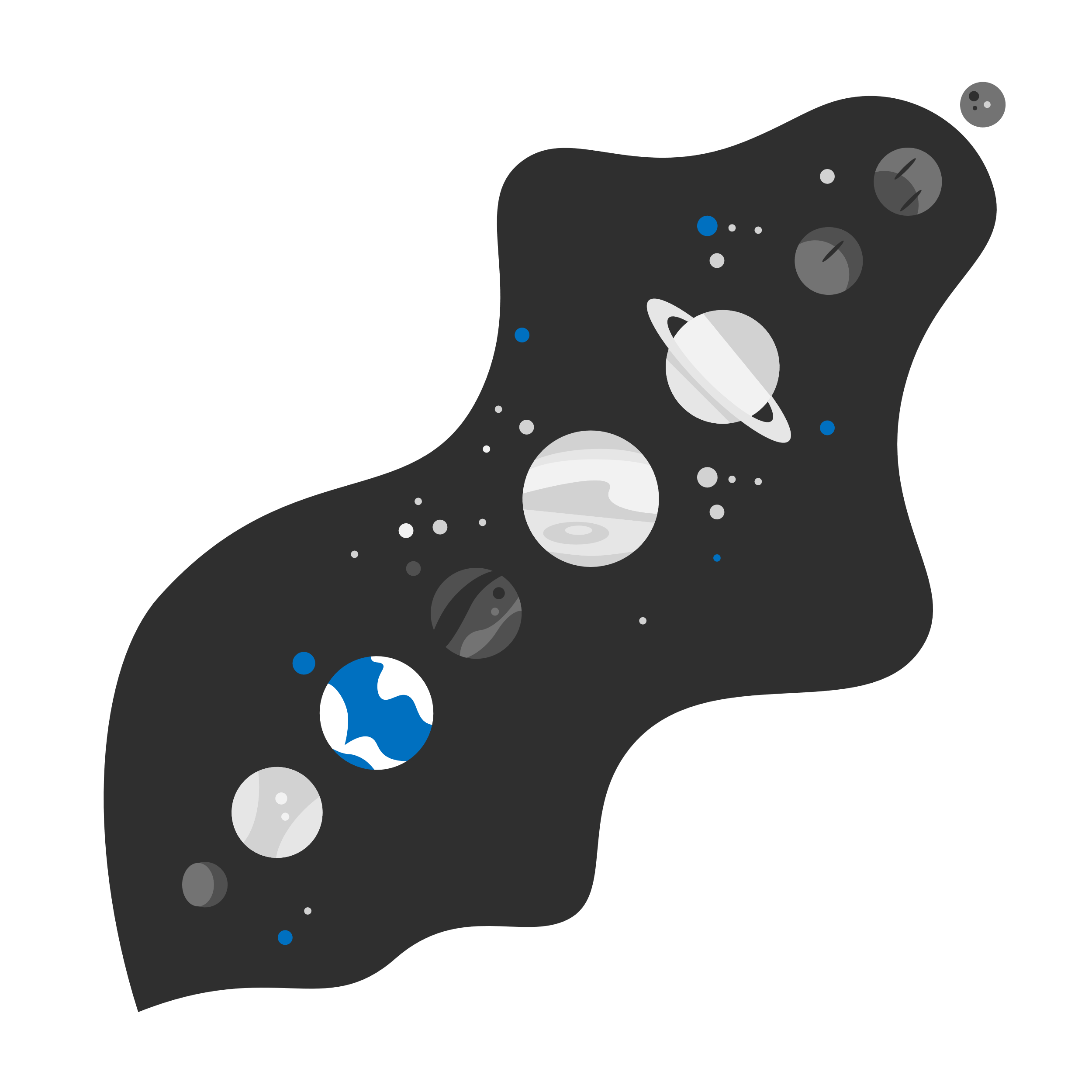 Bioscience
Biological Experiments Summary
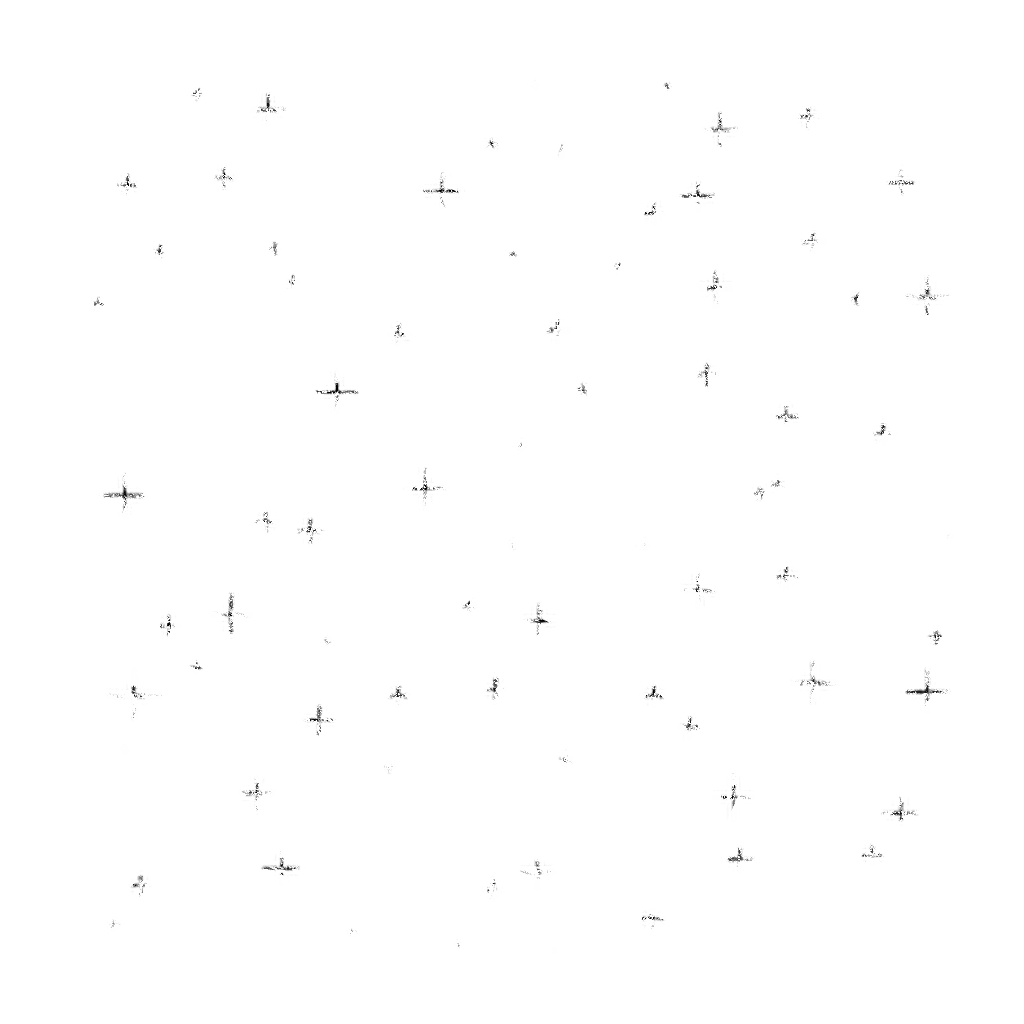 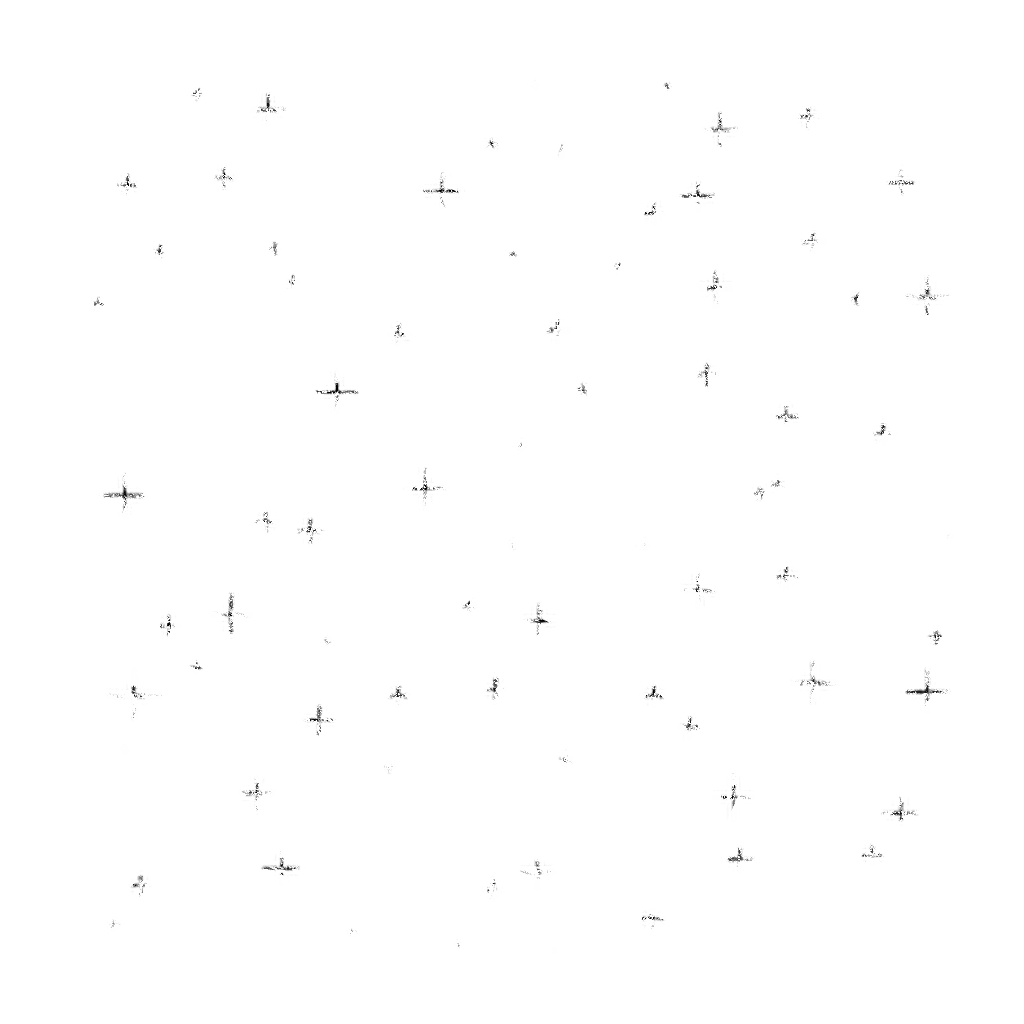 Project 1: Aerogel - Objectives: capture any particles floating in the atmosphere.

Project 2: LB Agar Dish With E. Coli - Objectives: Identify if any microorganisms can cultivate and sustain growth in microgravity conditions.

Project 3: Beefsteak Tomato Seeds  - Objectives: Identify what genetic effects radiation has on crops.

Project 4: Petri Dish with LB Agar - Objectives: Capture and Identify potential bacteria strains found in the atmosphere.
Post-Launch Results
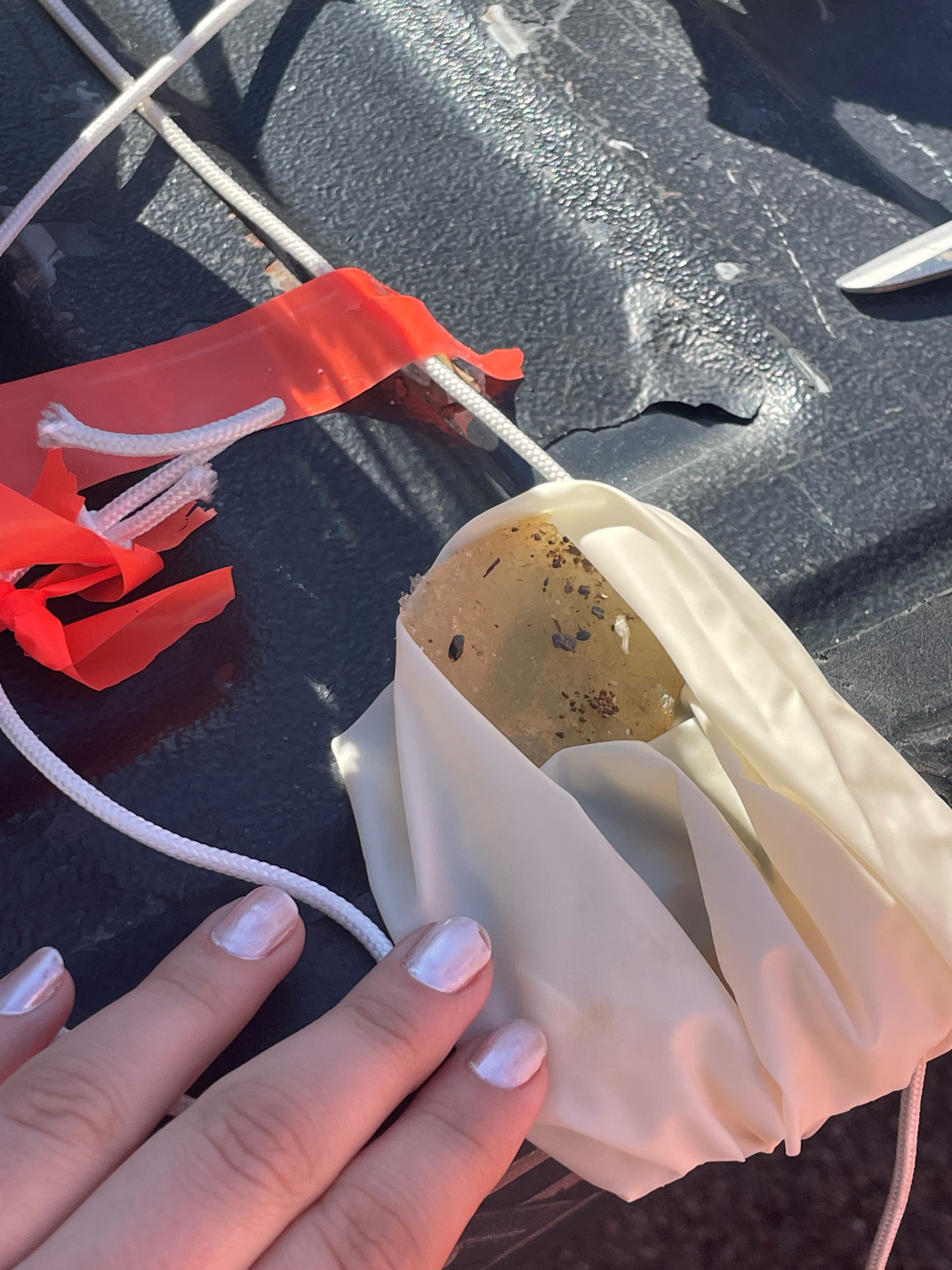 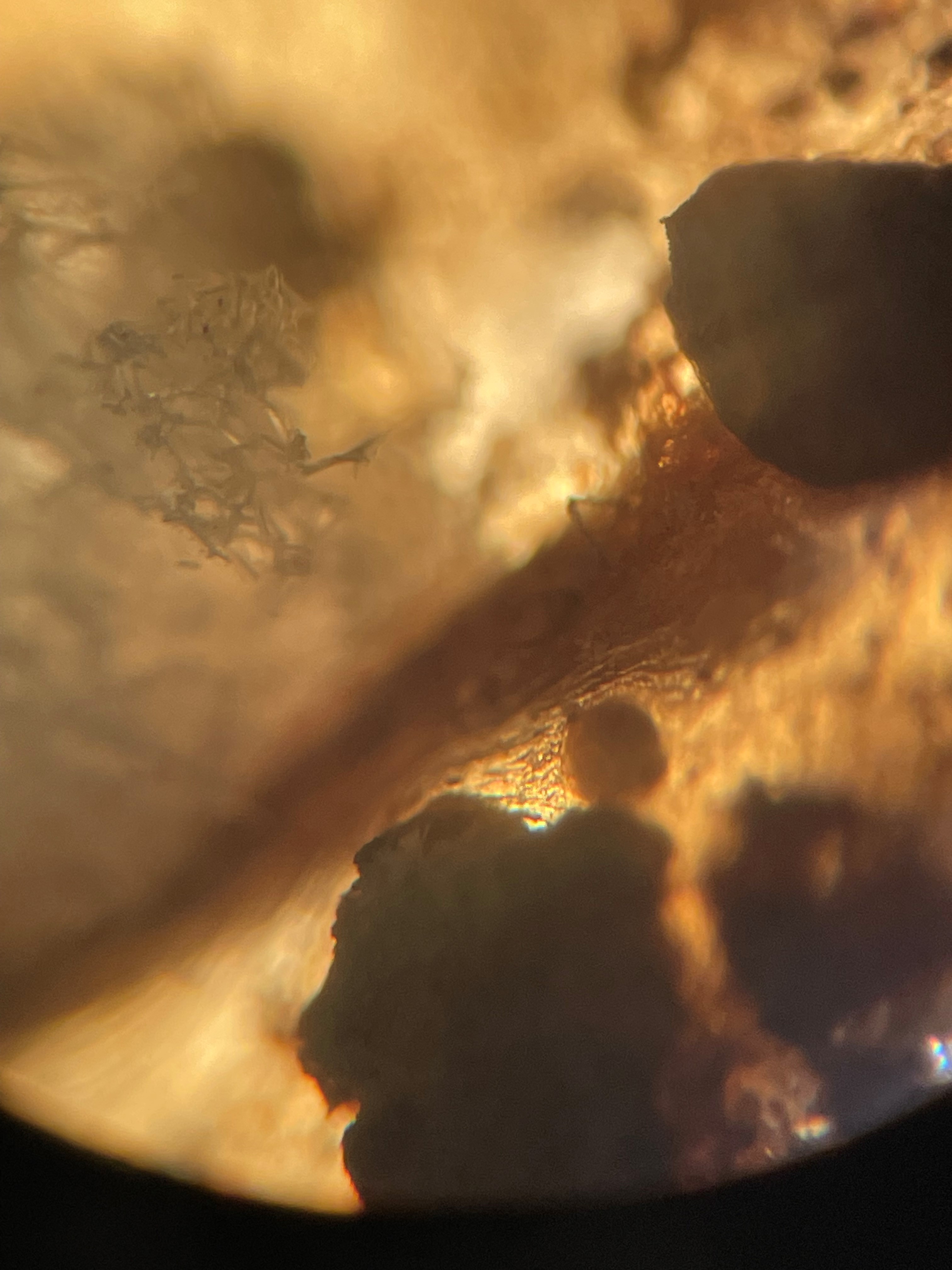 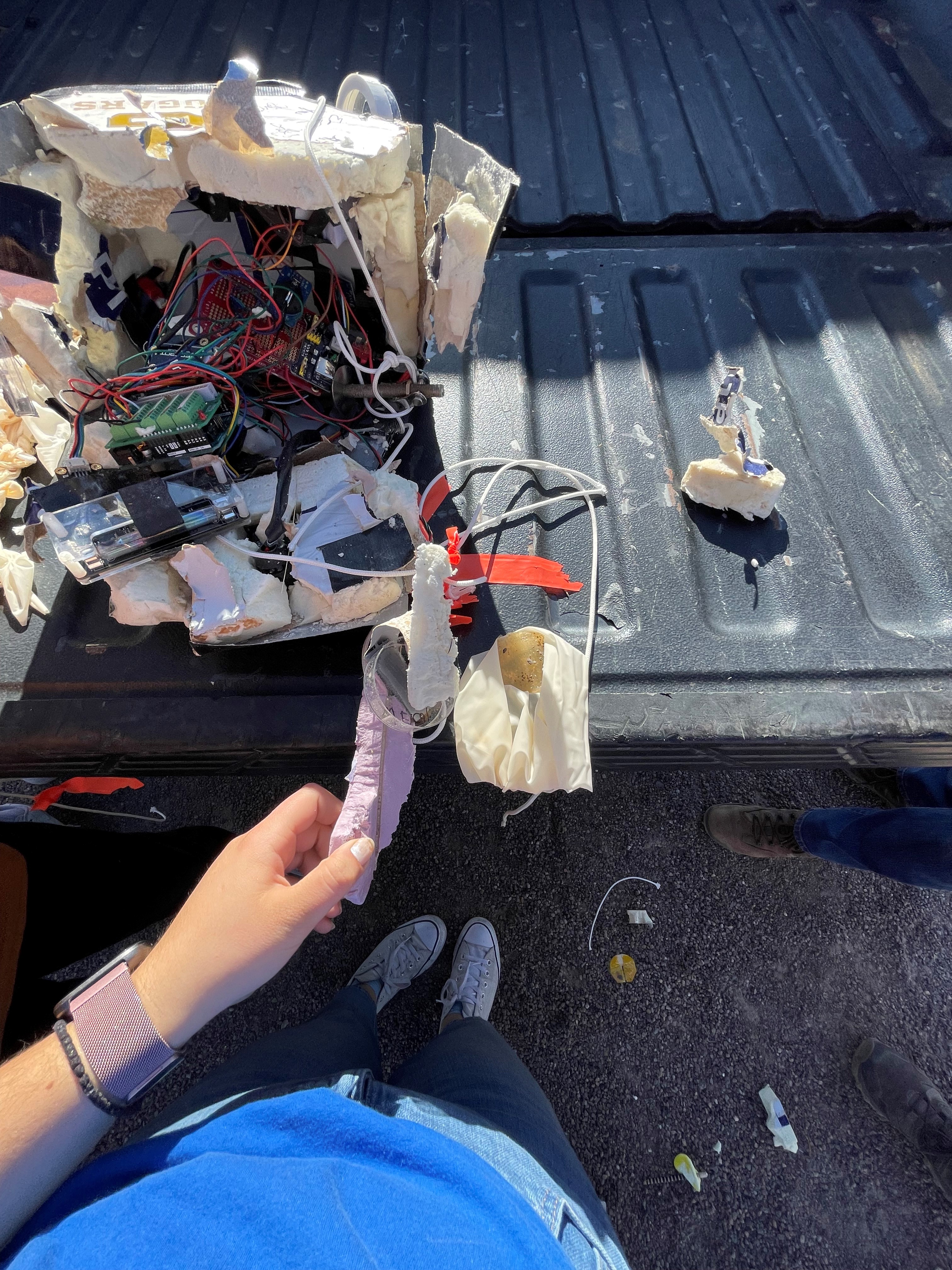 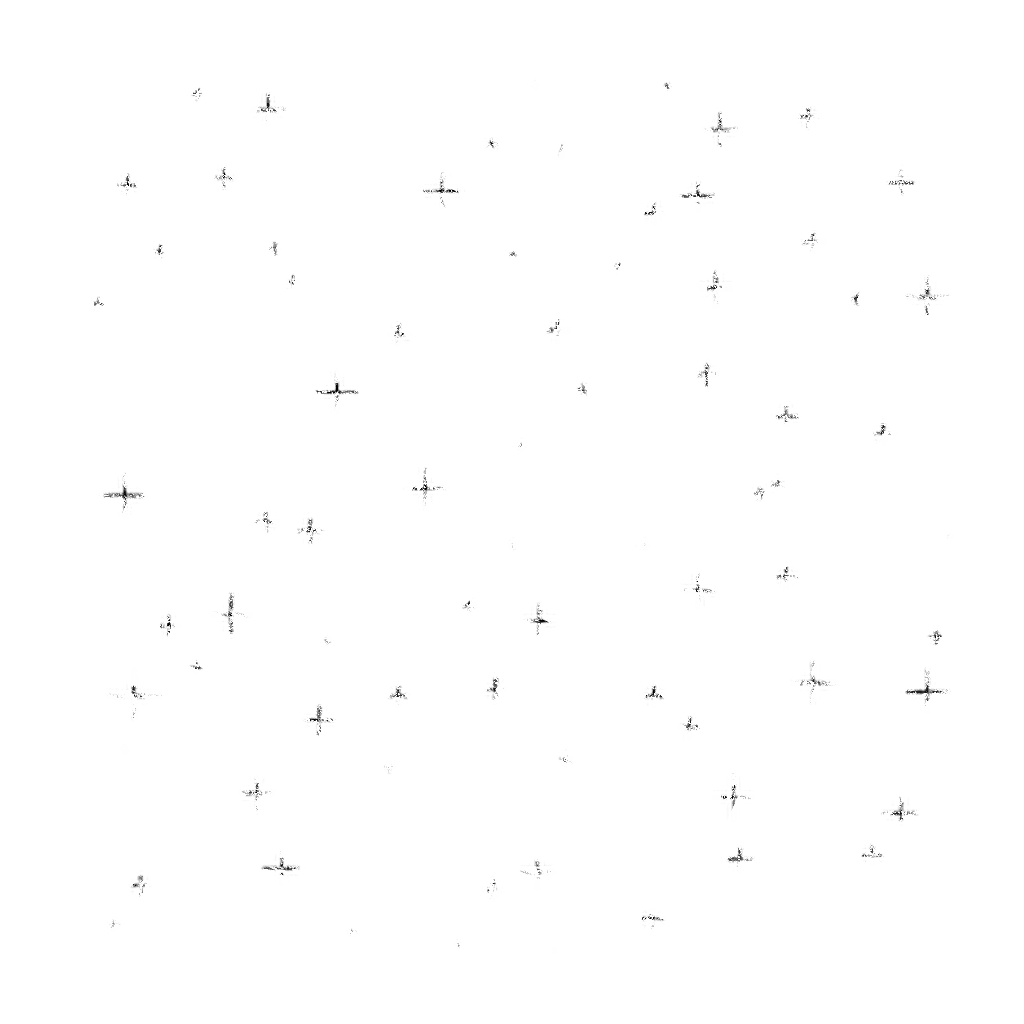 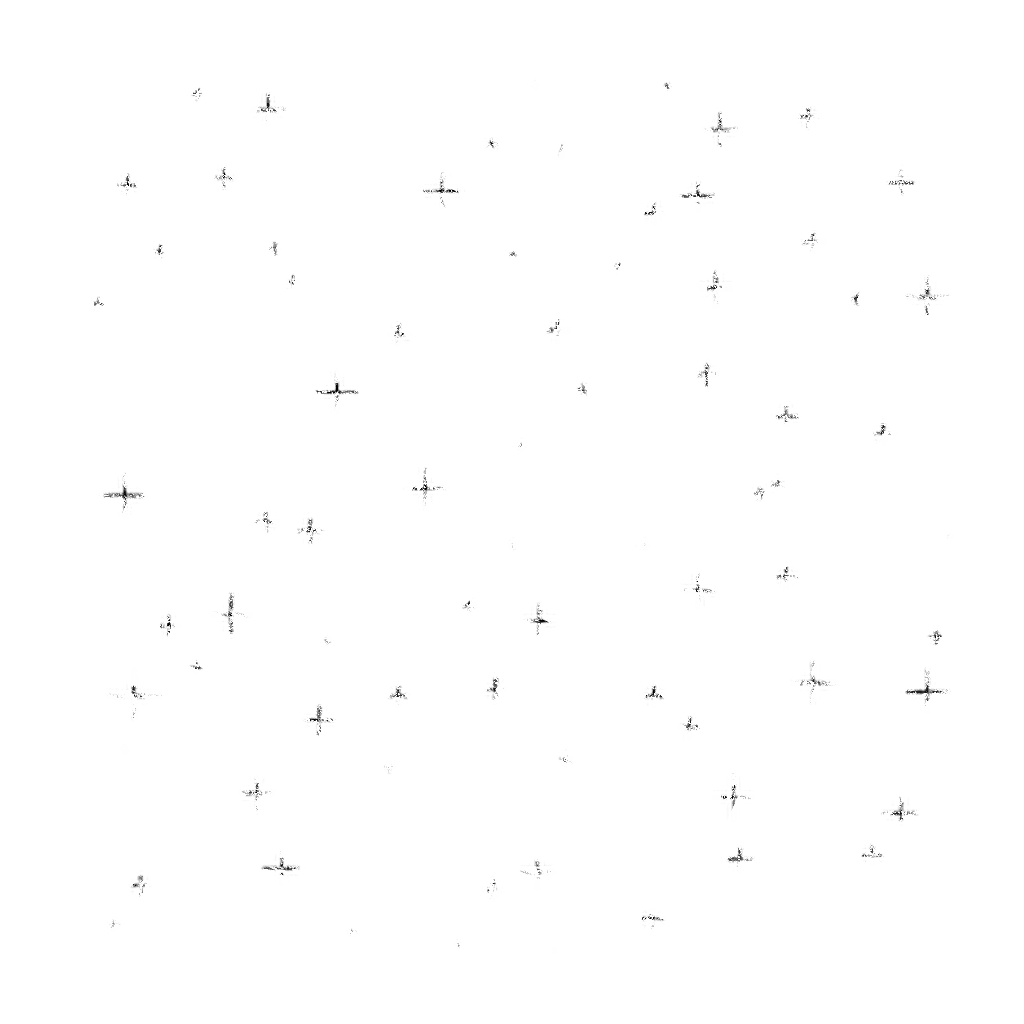 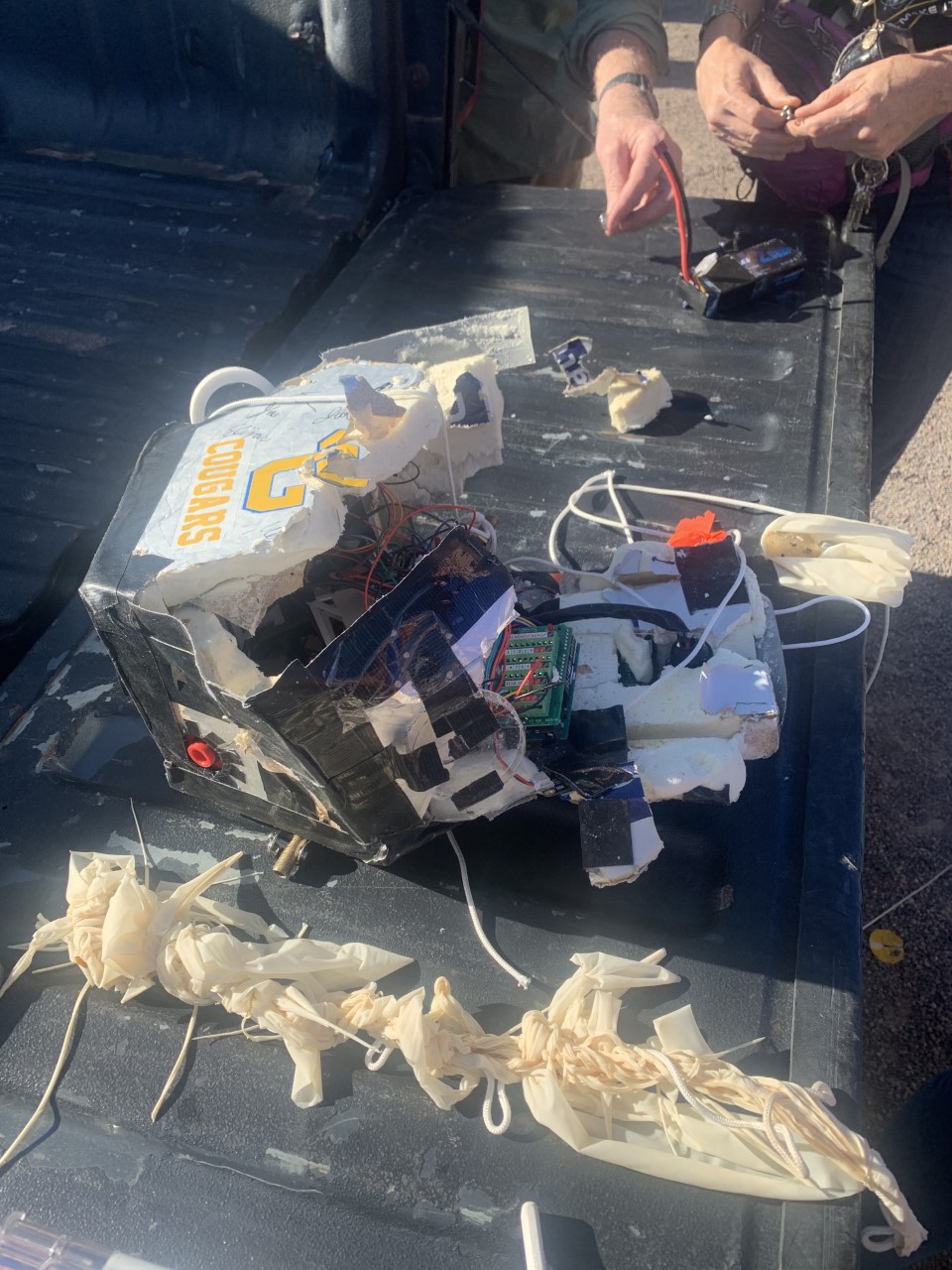 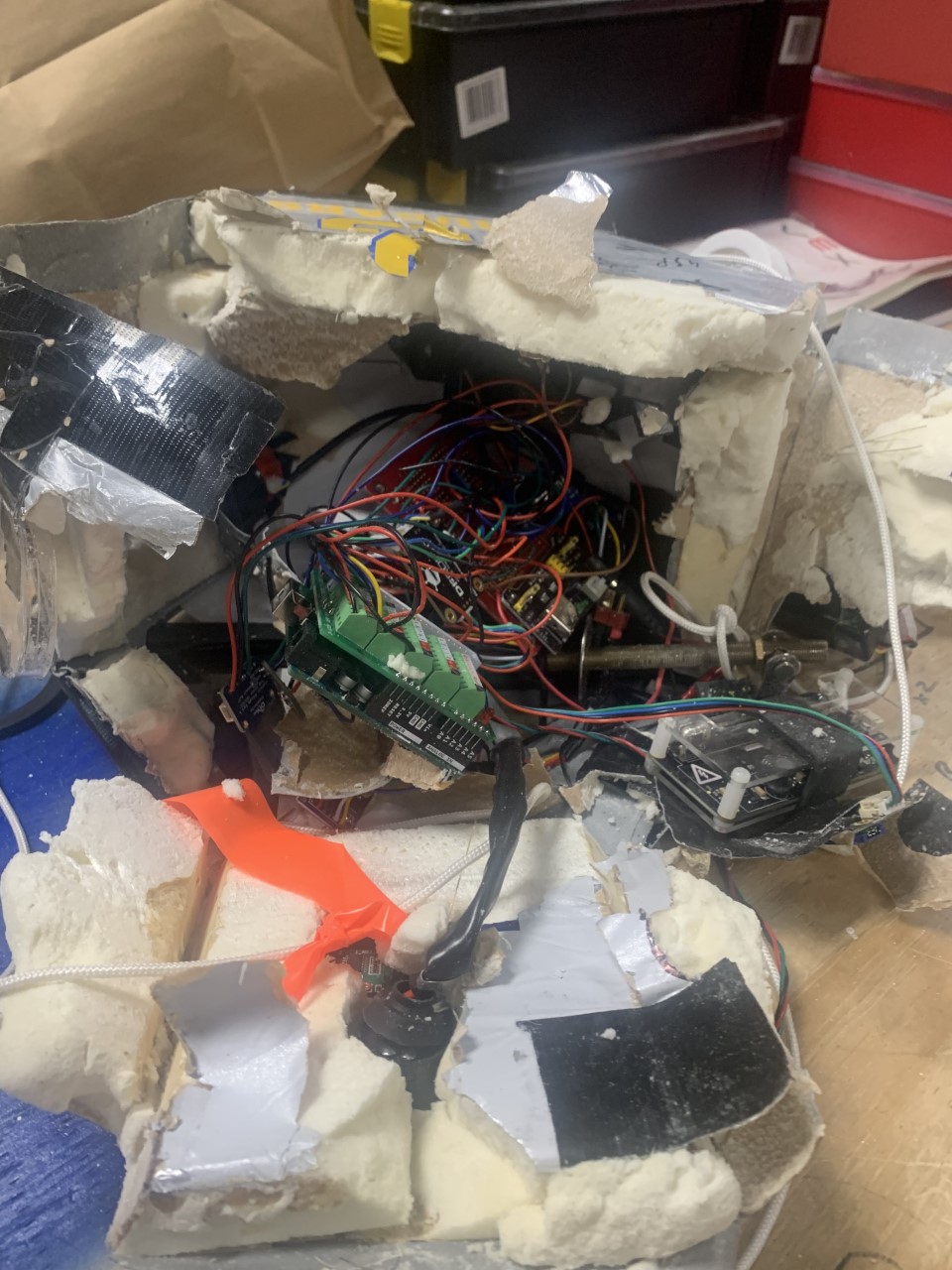 Acknowledgements
Michelle Coe, Manager
Arizona/NASA Space Grant Program
University of Arizona

Clayton G. Jacobs, KJ6QJS
President, Arizona Near Space Research  www.ansr.org

Stephen Thomas, KE7TLS,
Vice President, Arizona Near Space
Shirley Campbell, Assistant Director
National Space Grant Foundation


John Morris 
Certified Educator
Engineering | Software and App Design
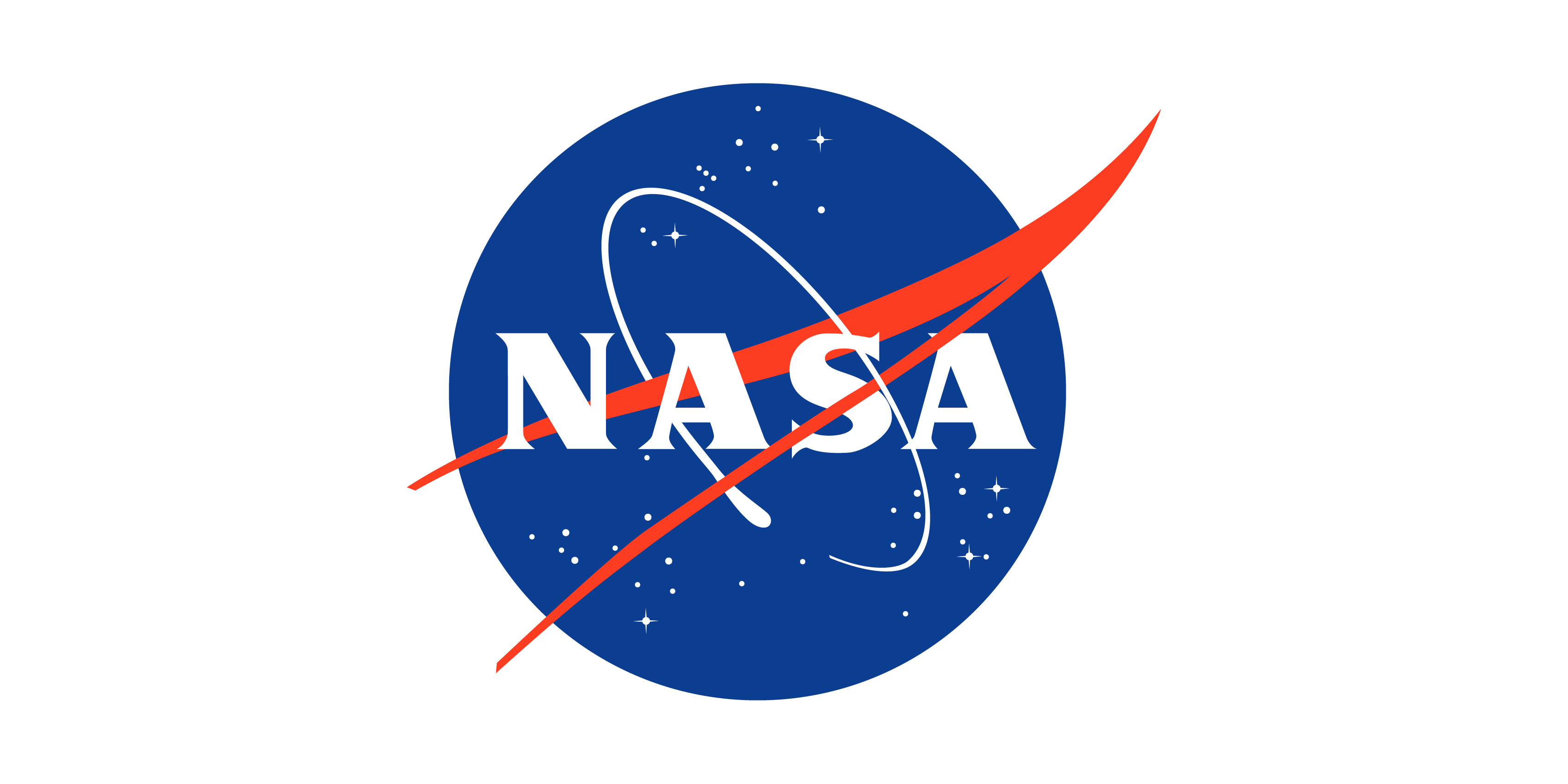 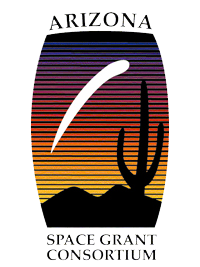 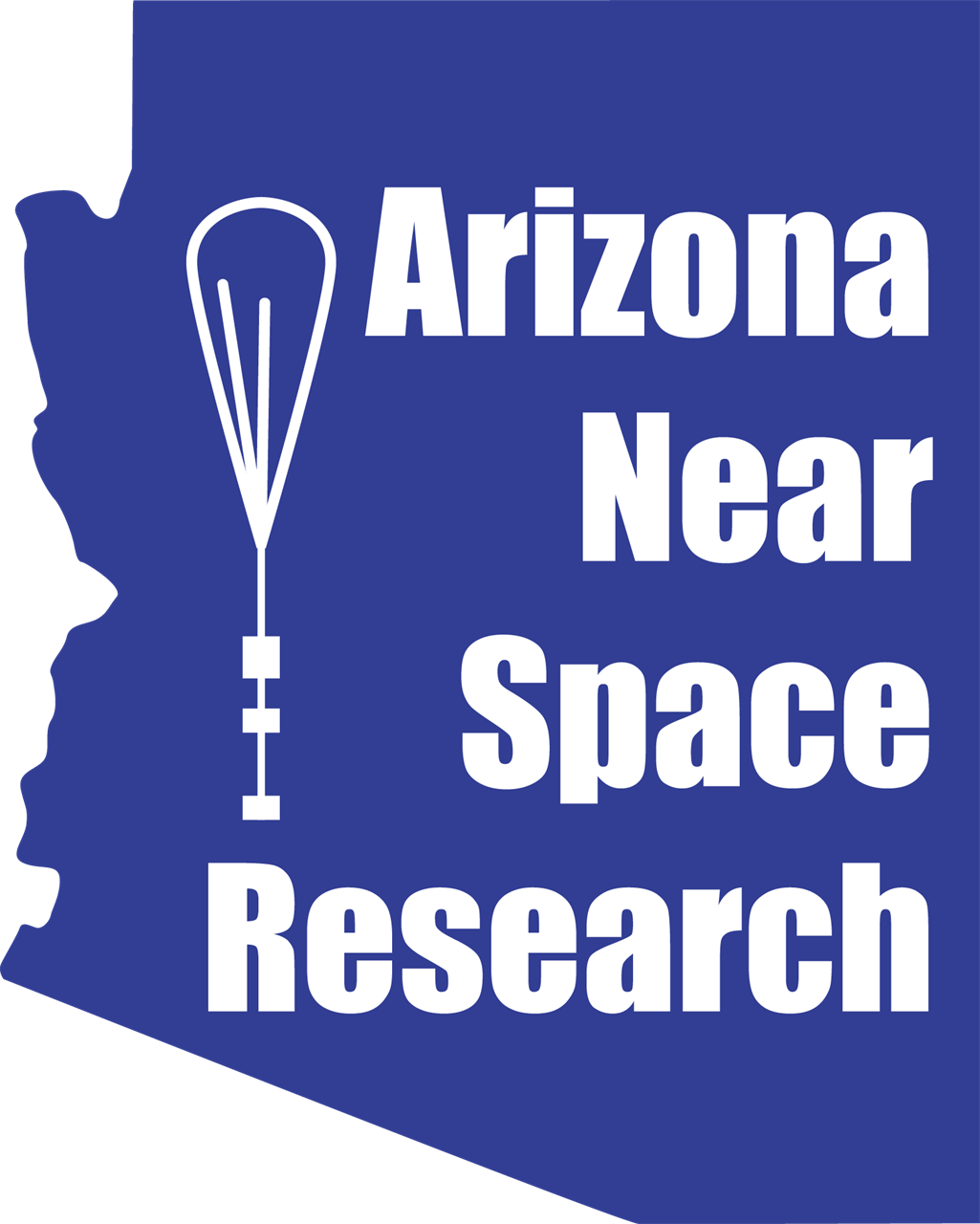 Thank you!
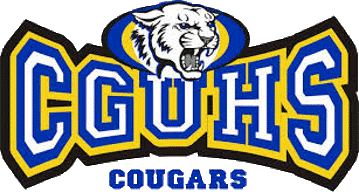